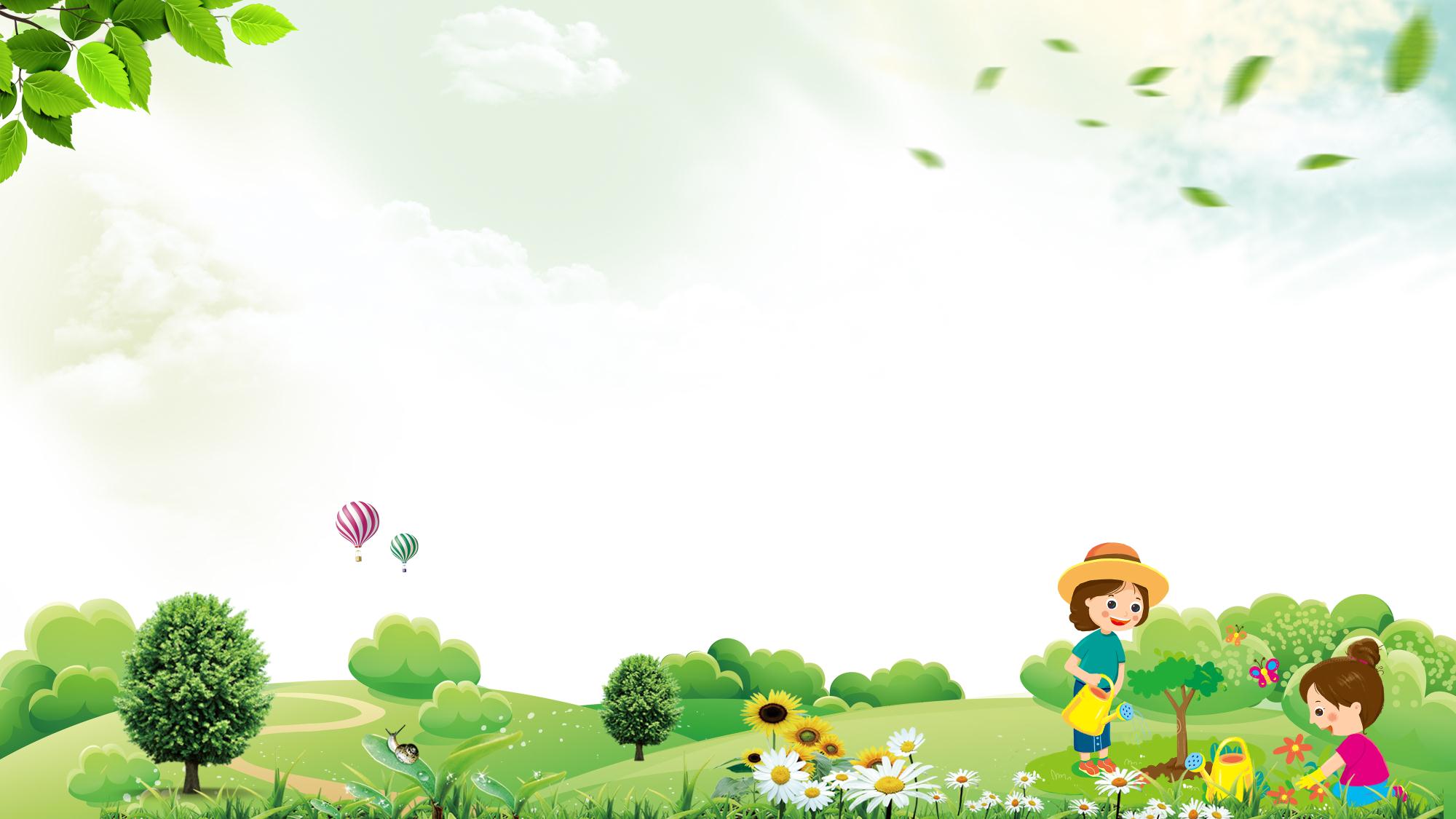 我 植 树 我 快 乐
3-12ArborDay
用心浇灌呵护大自然，从我们做起
减
环
能
护
节
保
排
境
家
护
爱
园
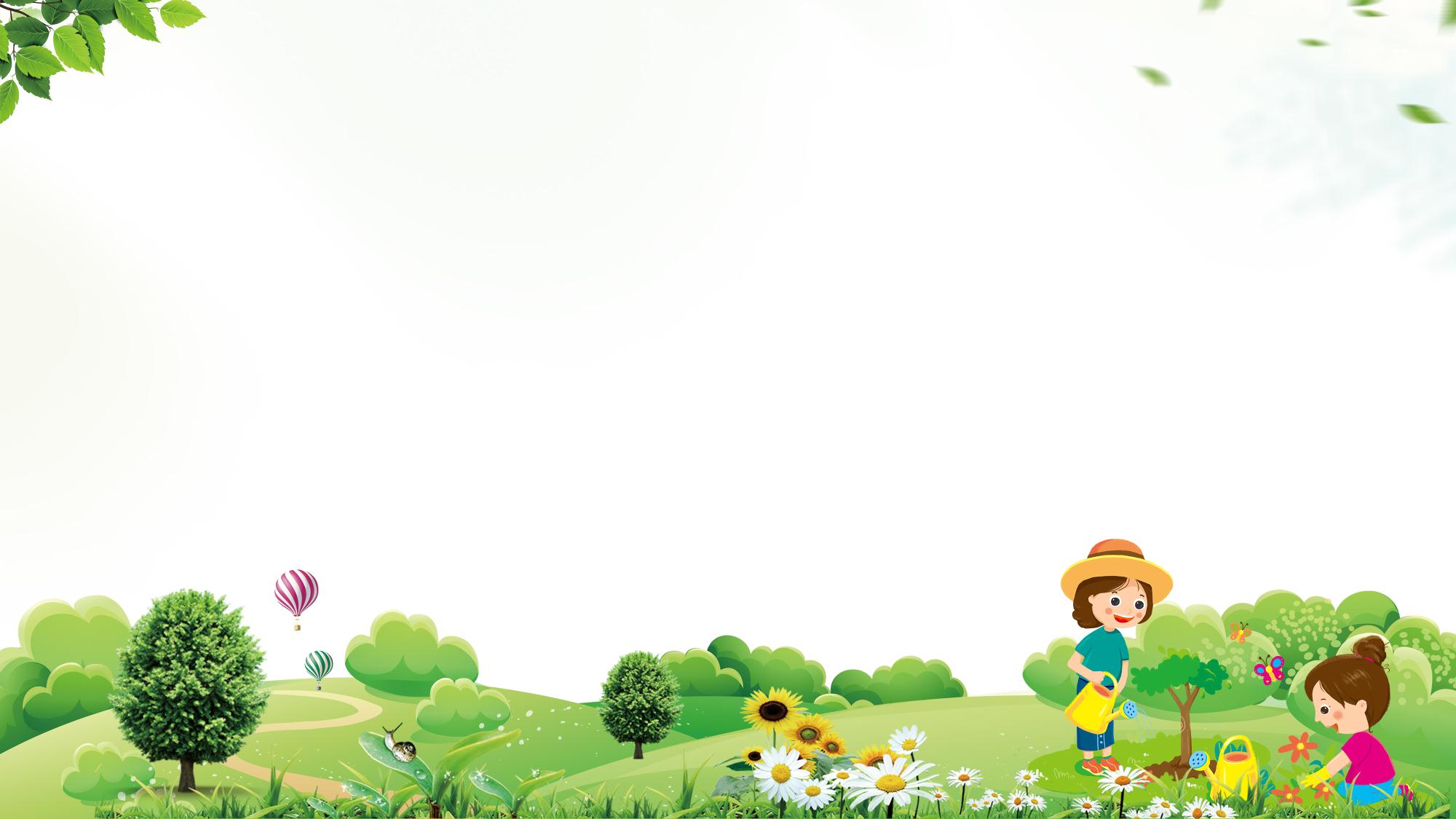 01
目录
CONTENTS
03
流程和安排
背景和目的
My world, you don't care; Your world, I was cast out.
My world, you don't care; Your world, I was cast out.
02
04
主旨和主题
要求和保障
My world, you don't care; Your world, I was cast out.
My world, you don't care; Your world, I was cast out.
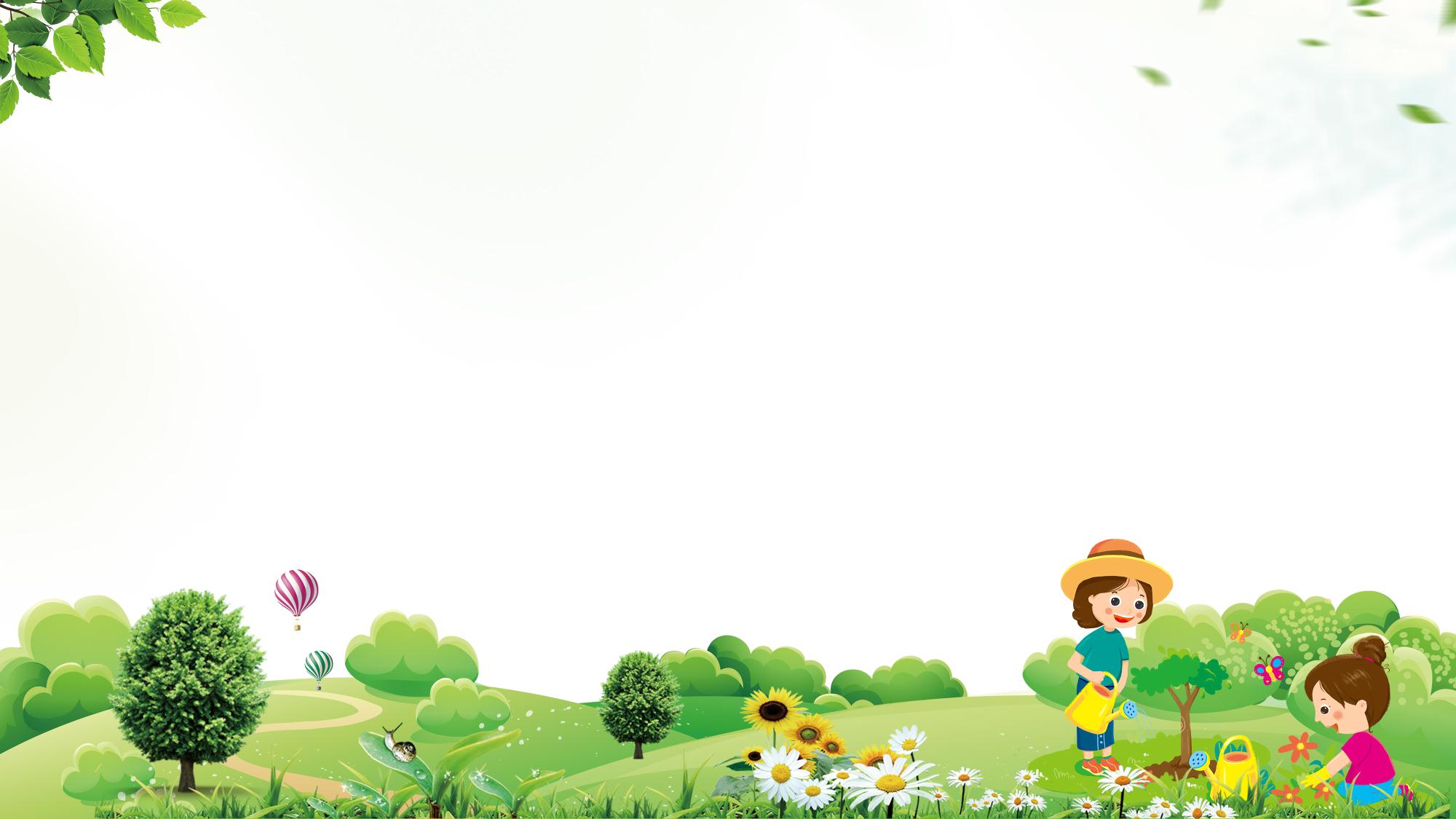 01
背景和目的
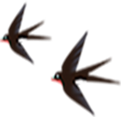 在此录入上述图表的描述说明，在此录入上述图表的描述说明在此录入上述图表的描述说明，在此录入上述图表的描述说明
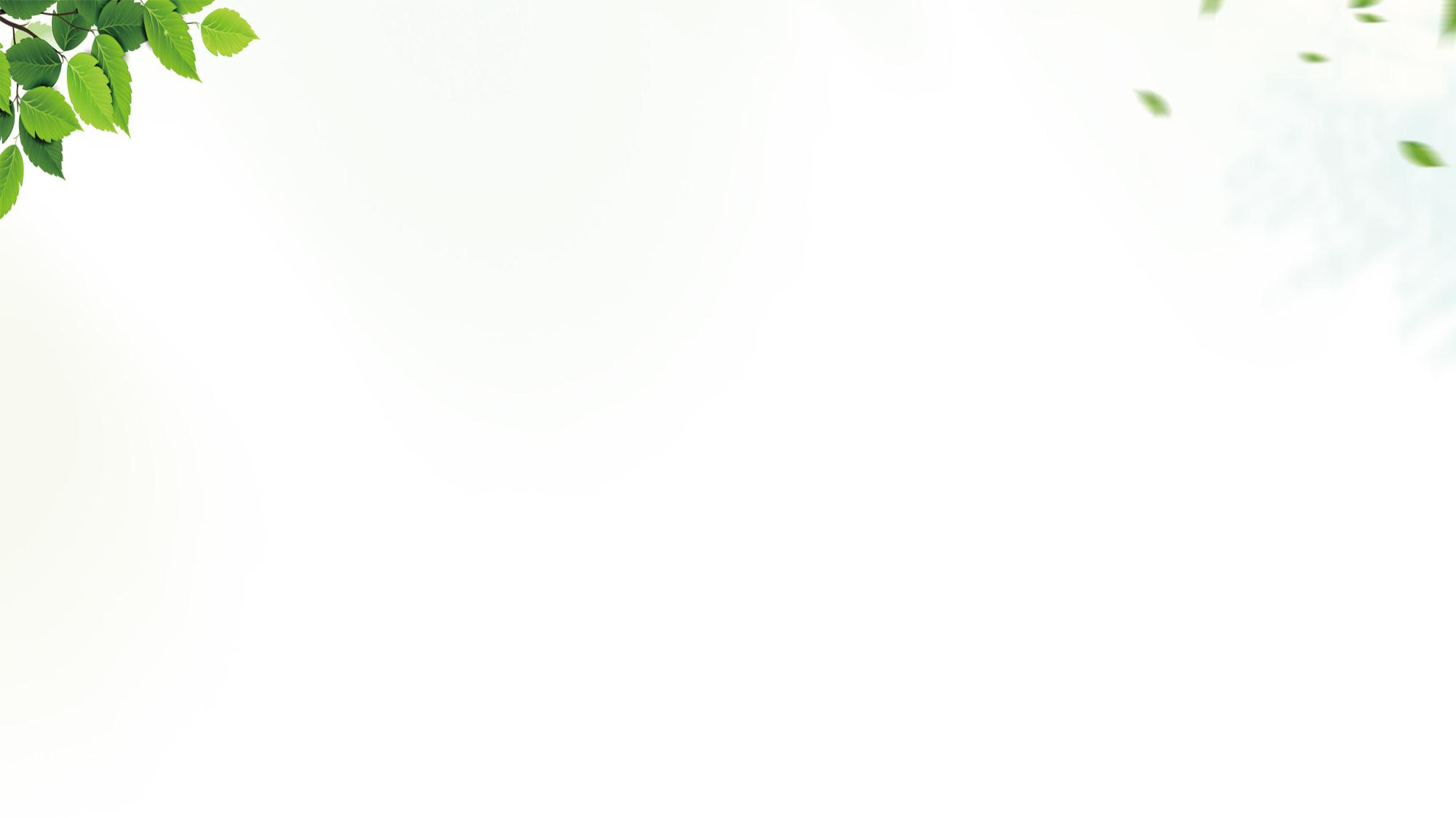 ONE 背景和目的
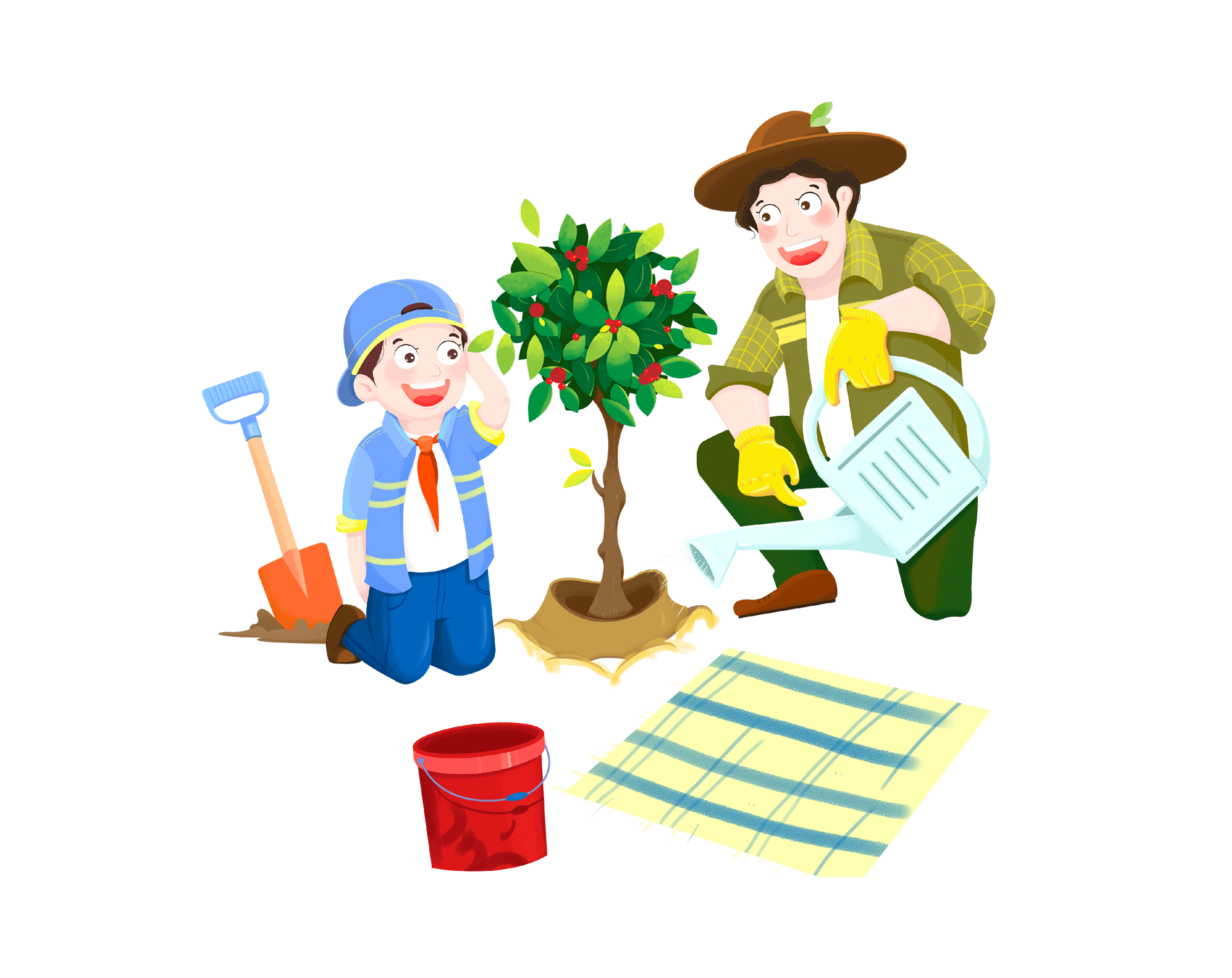 1
2
添加标题
添加标题
在此录入上述图表的描述说明，在此录入上述图表的描述说明
在此录入上述图表的描述说明，在此录入上述图表的描述说明
3
4
添加标题
添加标题
在此录入上述图表的描述说明，在此录入上述图表的描述说明
在此录入上述图表的描述说明，在此录入上述图表的描述说明
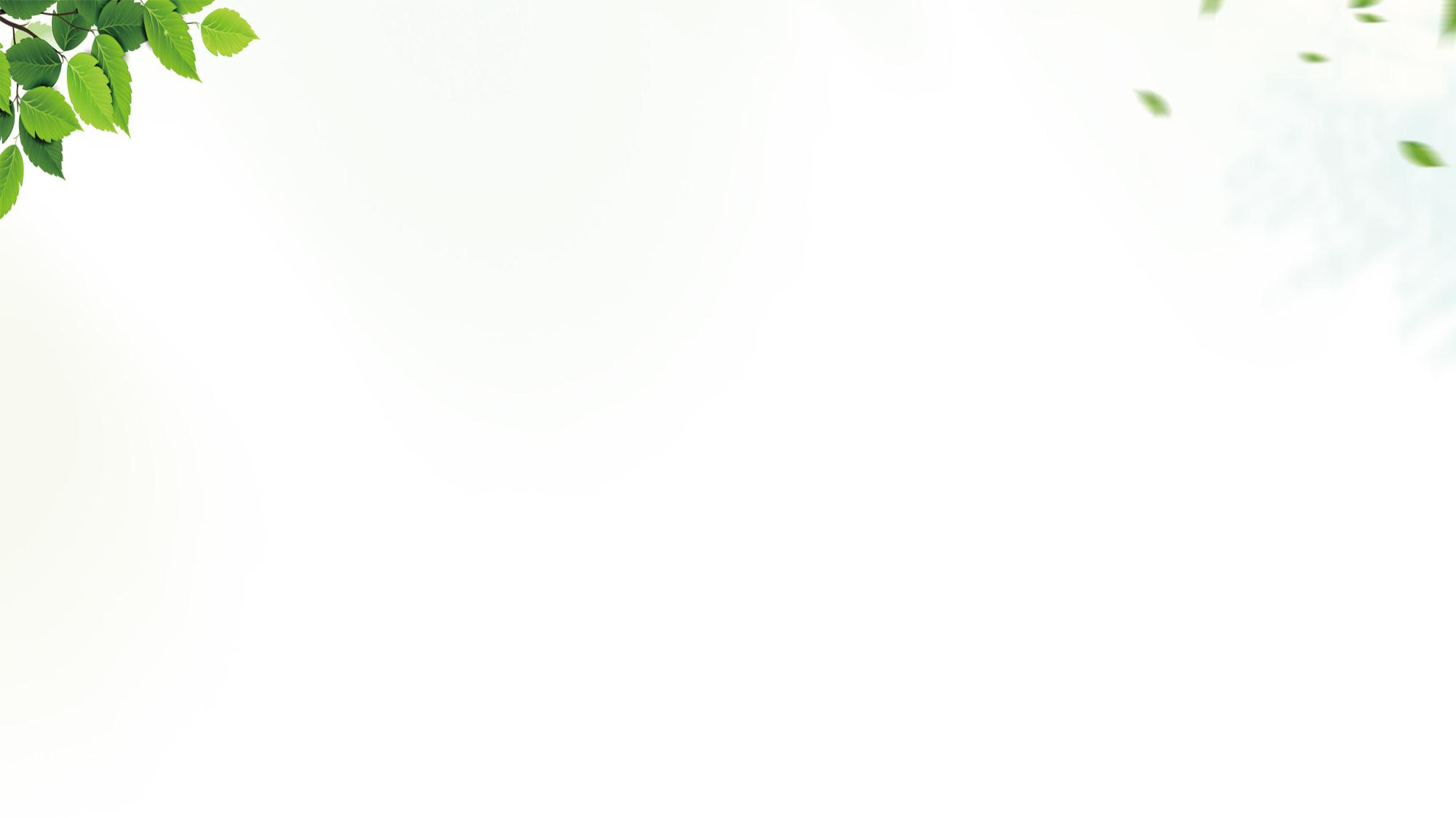 ONE 背景和目的
添加标题
添加标题
在此录入上述图表的描述说明，在此录入上述图表的描述说明
在此录入上述图表的描述说明，在此录入上述图表的描述说明
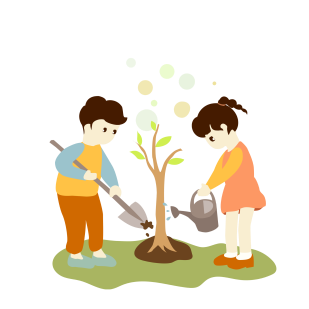 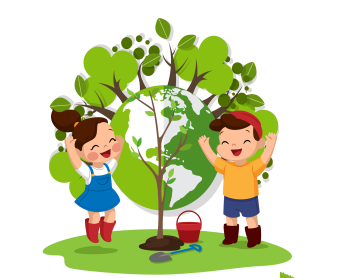 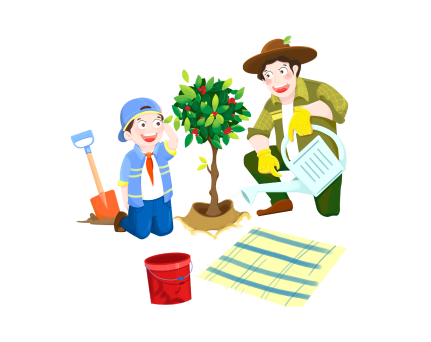 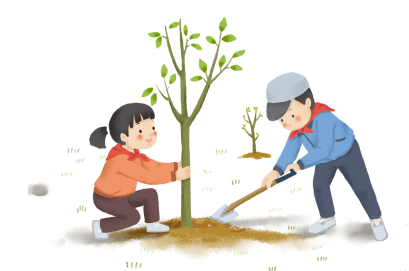 添加标题
添加标题
在此录入上述图表的描述说明，在此录入上述图表的描述说明
在此录入上述图表的描述说明，在此录入上述图表的描述说明
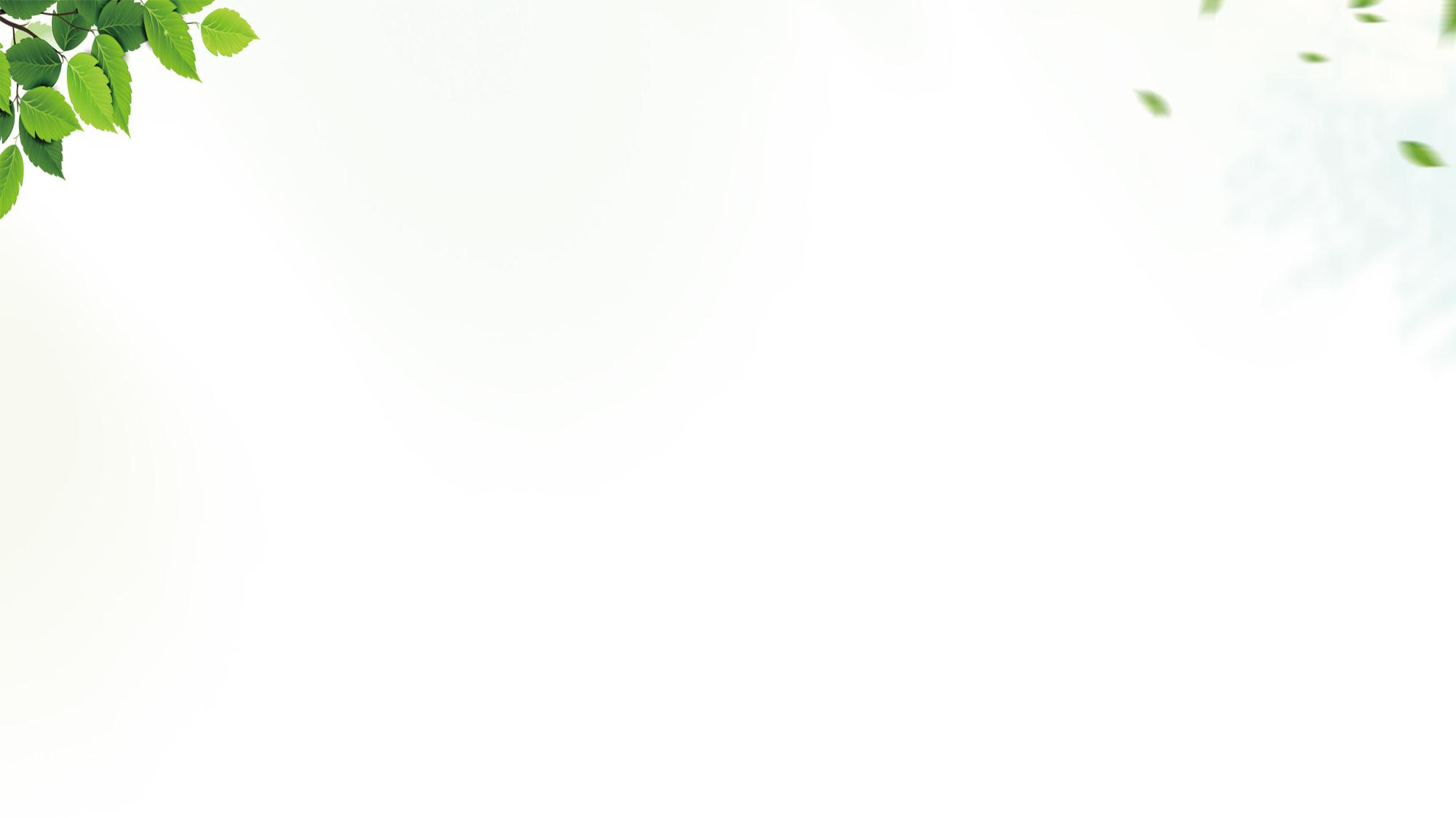 ONE 背景和目的
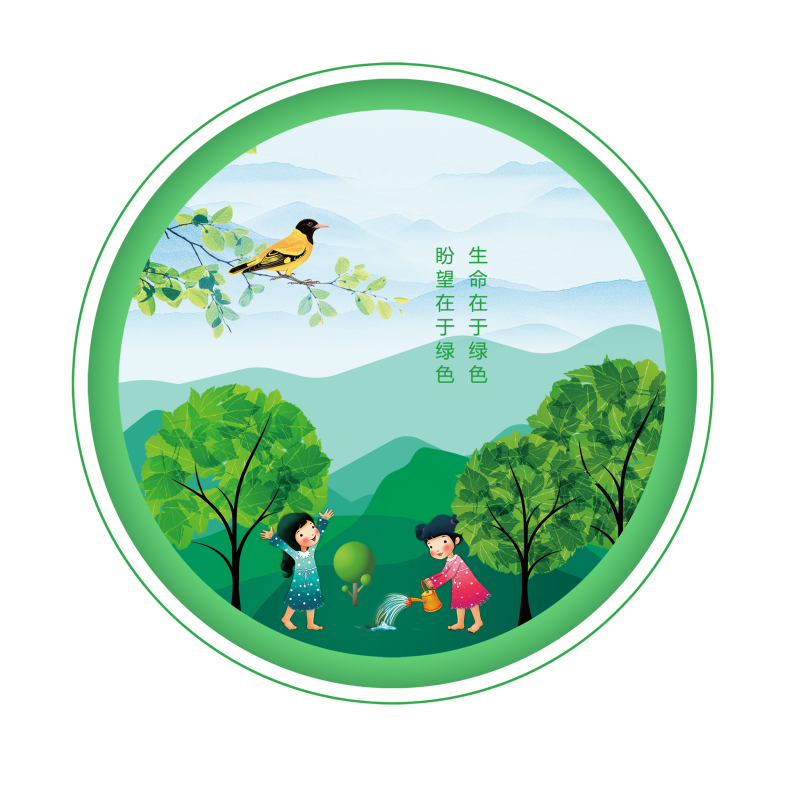 添加标题文字
在此录入上述图表的描述说明，在此录入上述图表的描述说明在此录入上述图表的描述说明，在此录入上述图表的描述说明在此录入上述图表的描述说明，在此录入上述图表的描述说明
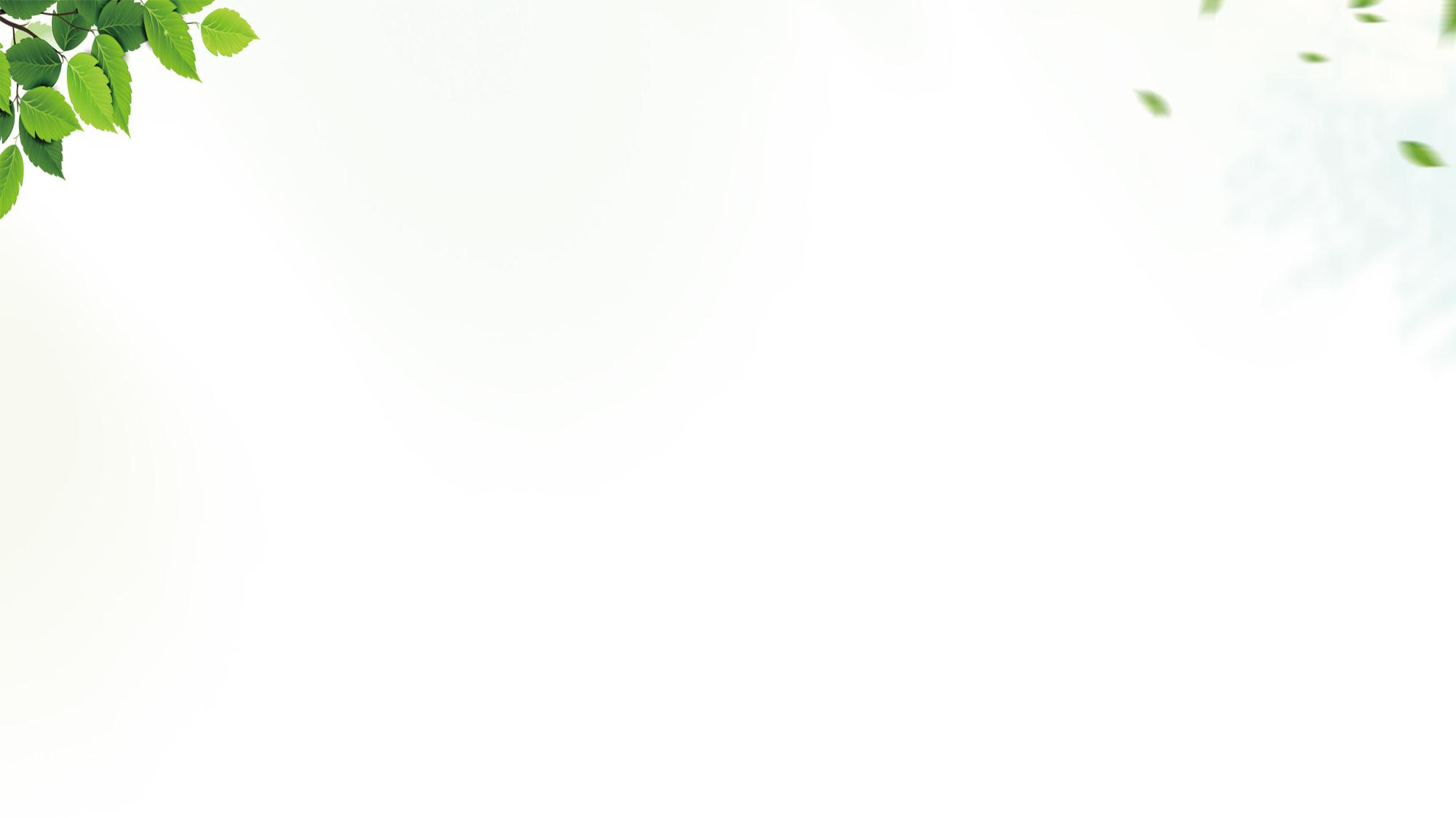 ONE 背景和目的
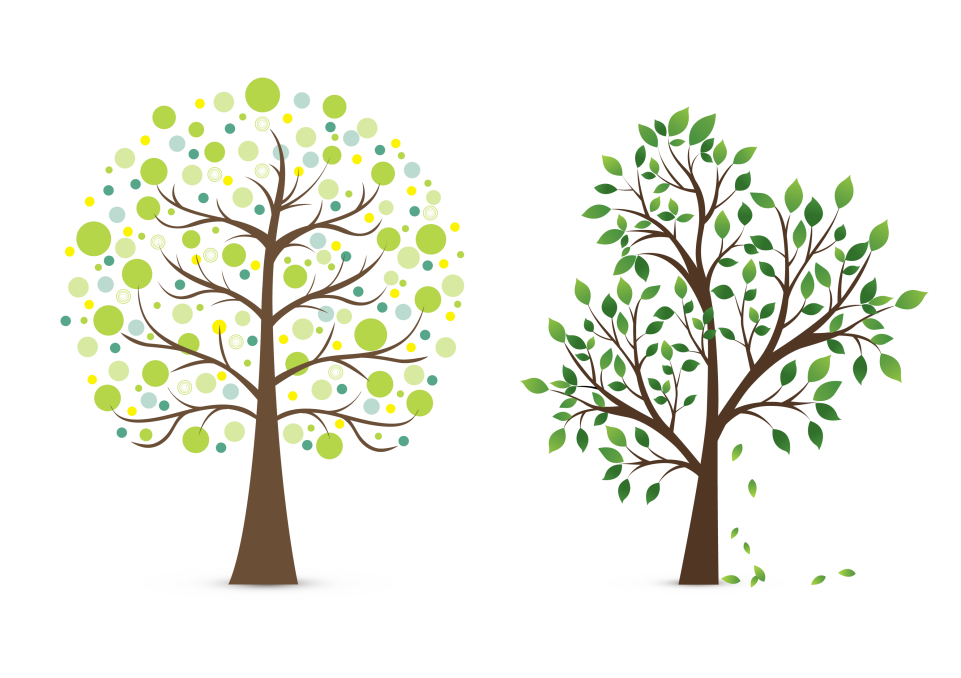 在这添加
页面标题内容
添加标题
添加标题
在此录入上述图表的描述说明，在此录入上述图表的描述说明
在此录入上述图表的描述说明，在此录入上述图表的描述说明
添加标题
添加标题
在此录入上述图表的描述说明，在此录入上述图表的描述说明
在此录入上述图表的描述说明，在此录入上述图表的描述说明
节日PPT模板 http:// www.PPT818.com/jieri/
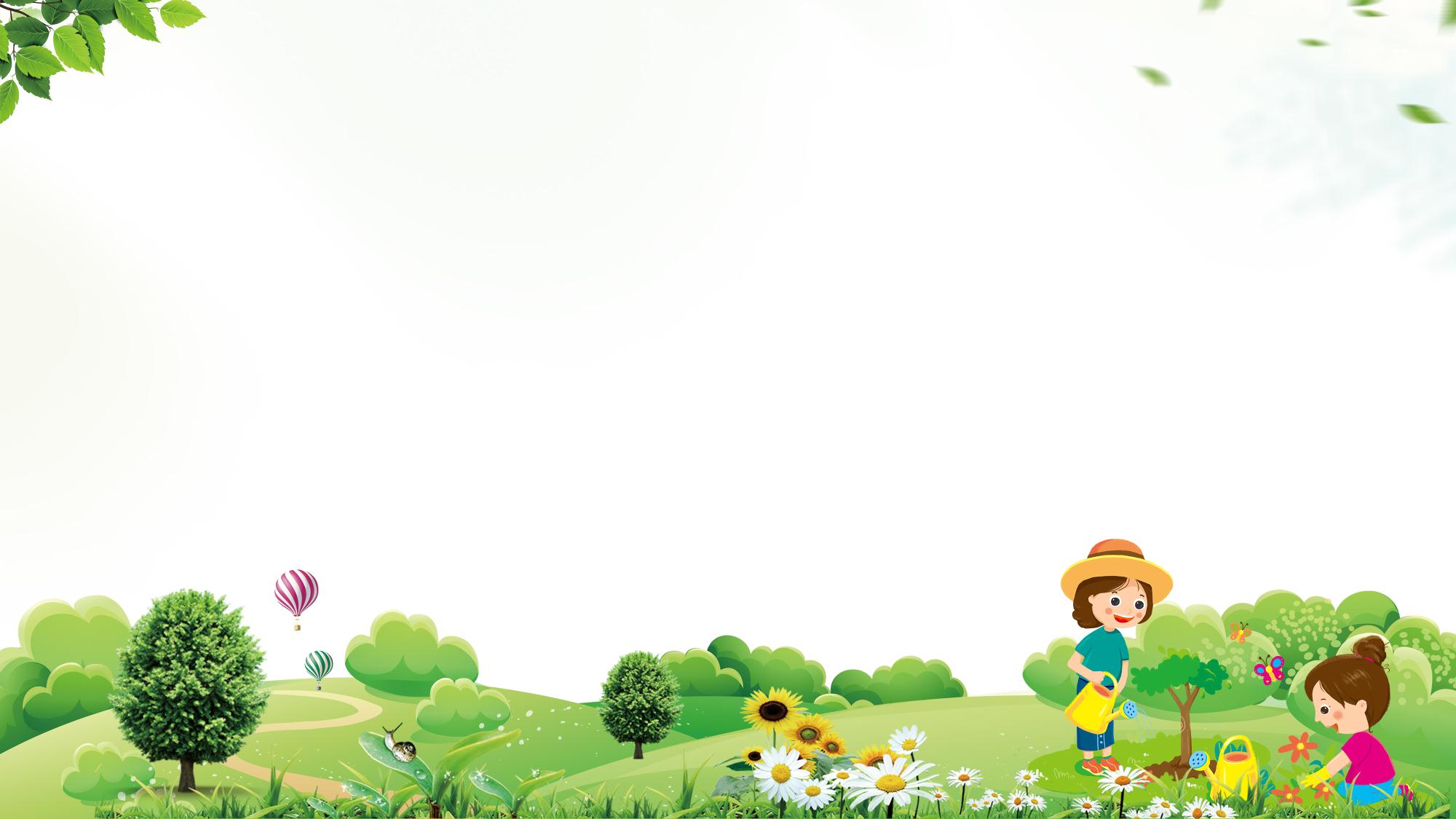 02
主旨和主题
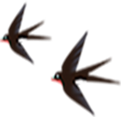 在此录入上述图表的描述说明，在此录入上述图表的描述说明在此录入上述图表的描述说明，在此录入上述图表的描述说明
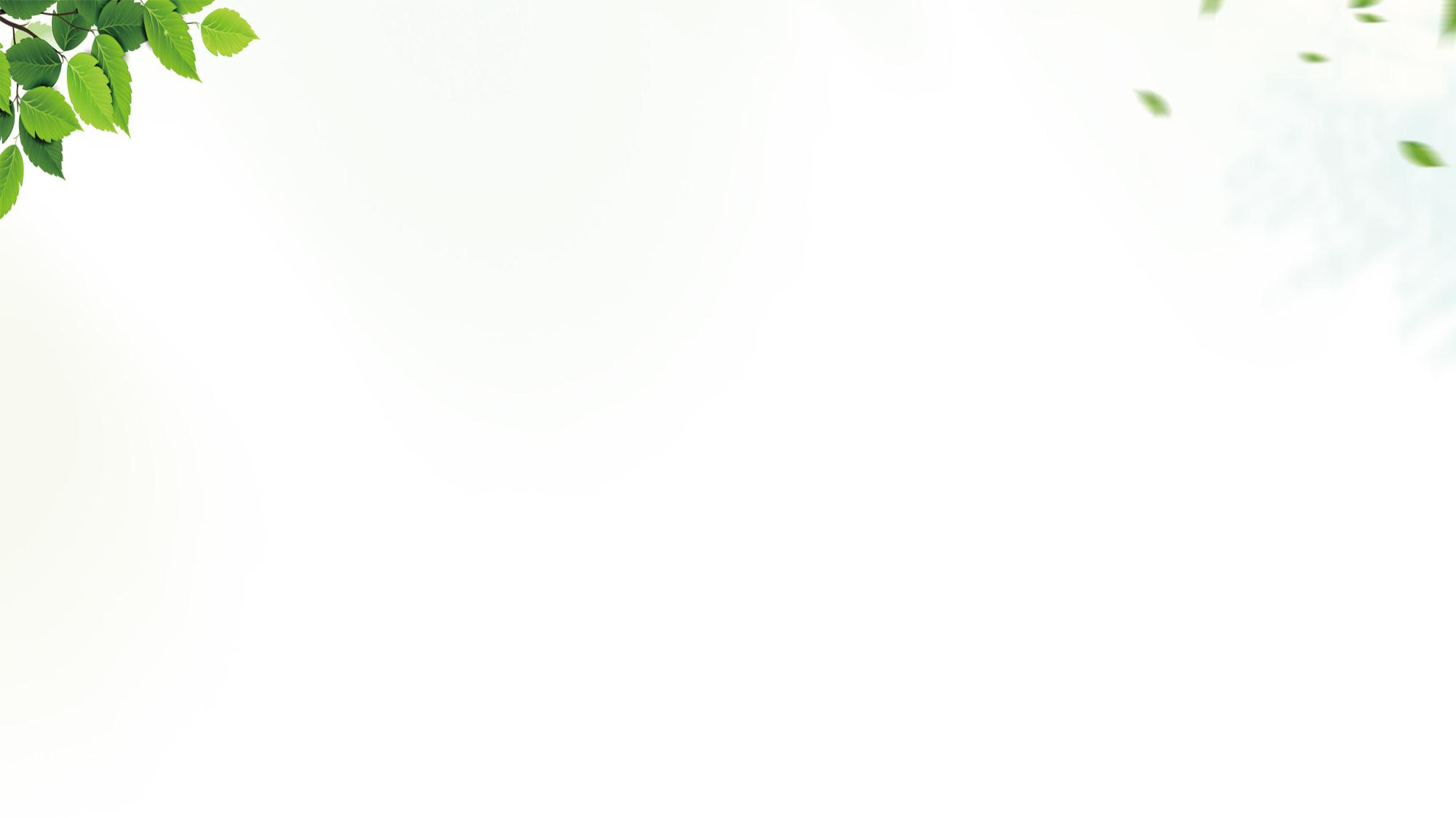 TWO 主旨和主题
2
添加标题
1
3
4
在此录入上述图表的描述说明，在此录入上述图表的描述说明
添加标题
添加标题
添加标题
在此录入上述图表的描述说明，在此录入上述图表的描述说明
在此录入上述图表的描述说明，在此录入上述图表的描述说明
在此录入上述图表的描述说明，在此录入上述图表的描述说明
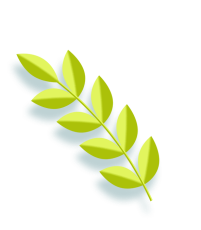 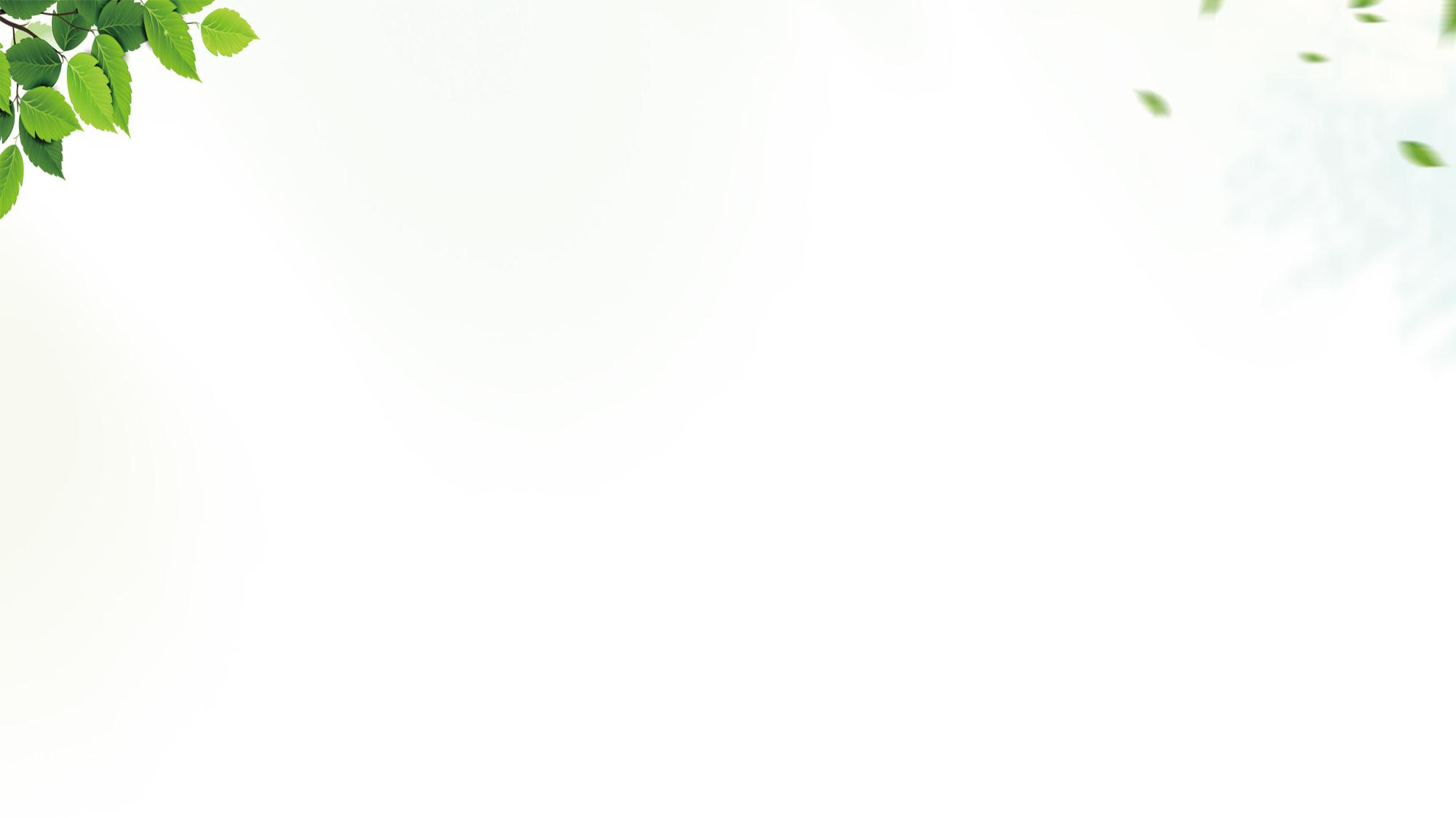 TWO 主旨和主题
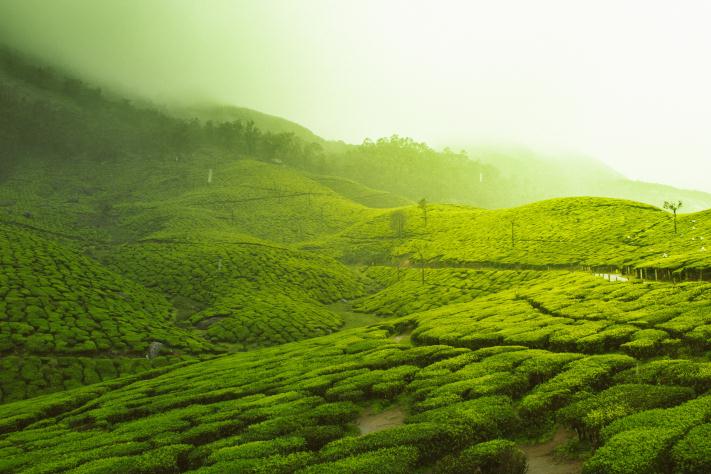 01.
02.
添加标题
添加标题
在此录入上述图表的描述说明，在此录入上述图表的描述说明
在此录入上述图表的描述说明，在此录入上述图表的描述说明
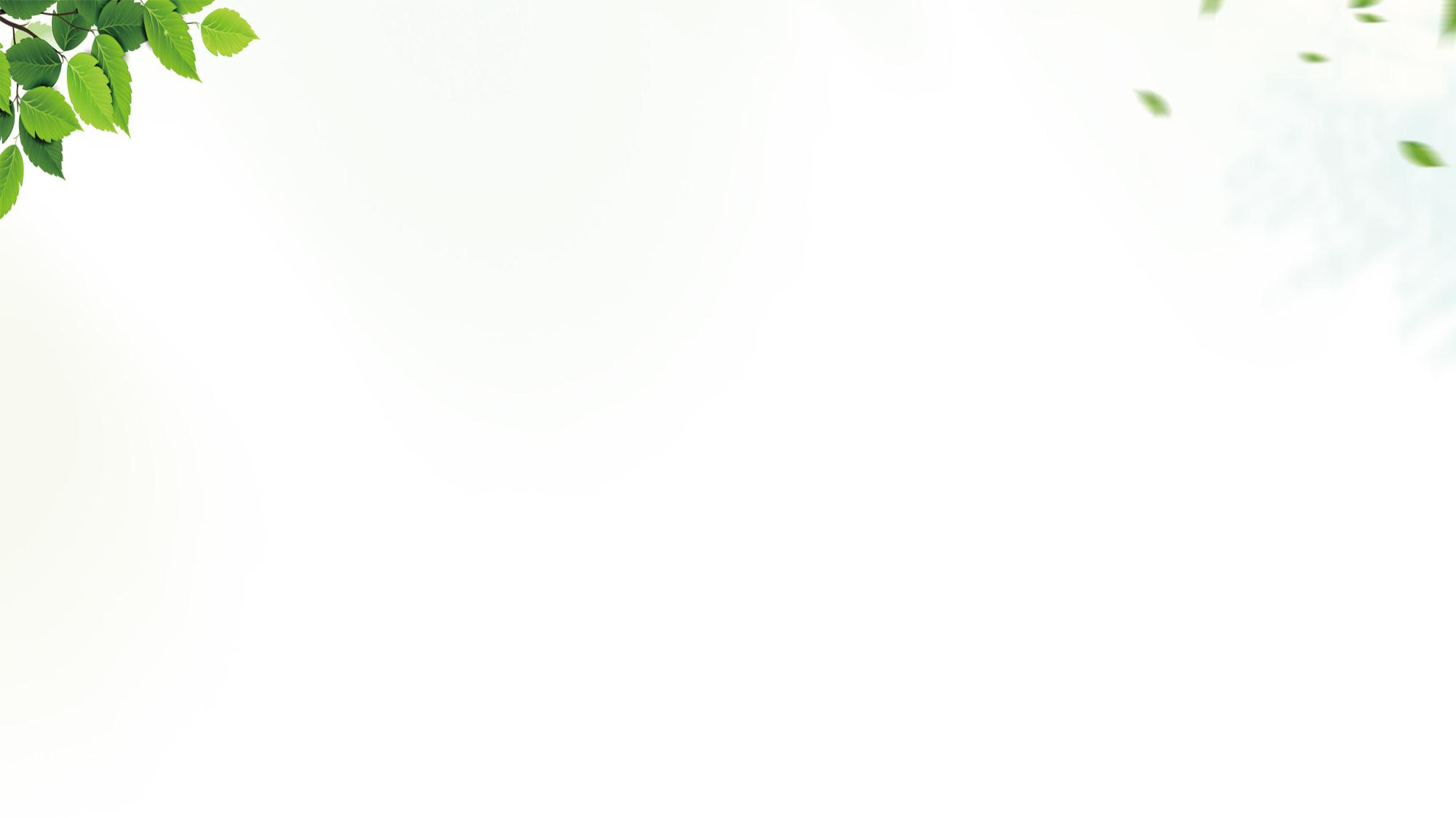 TWO 主旨和主题
2
添加标题
1
3
4
在此录入上述图表的描述说明，在此录入上述图表的描述说明
添加标题
添加标题
添加标题
在此录入上述图表的描述说明，在此录入上述图表的描述说明
在此录入上述图表的描述说明，在此录入上述图表的描述说明
在此录入上述图表的描述说明，在此录入上述图表的描述说明
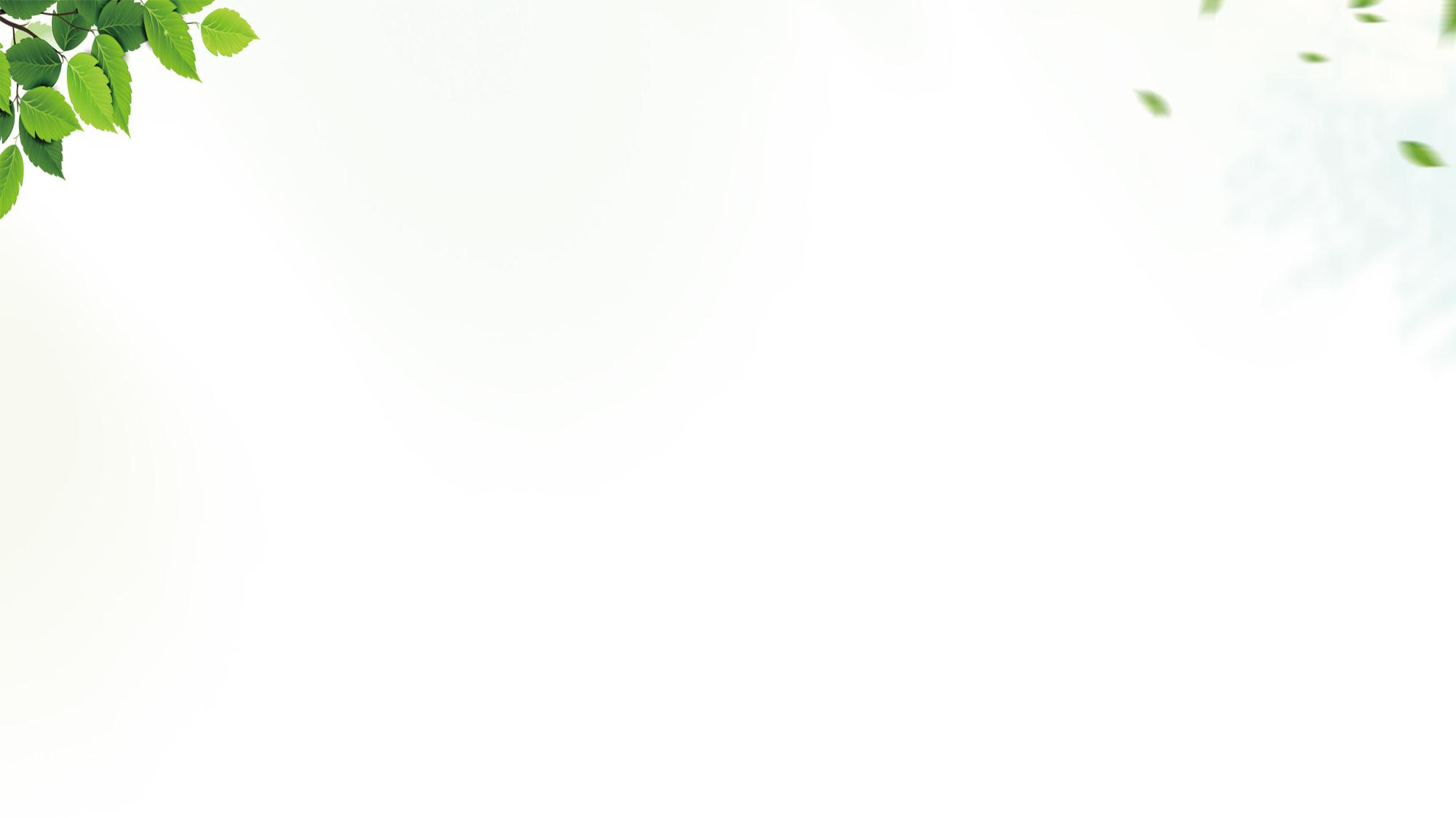 TWO 主旨和主题
输入标题
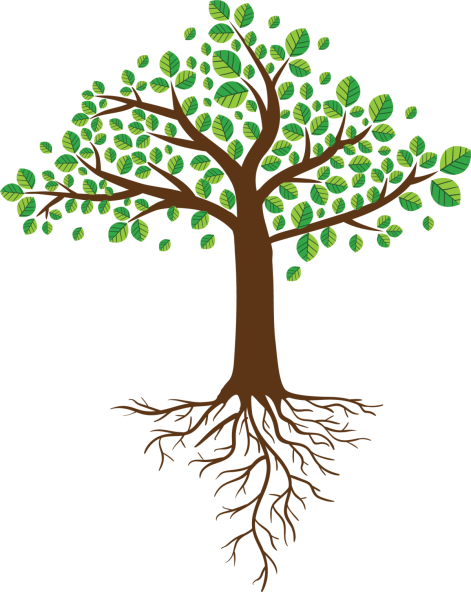 在此录入上述图表的描述说明，在此录入上述图表的描述说明
在此录入上述图表的描述说明，在此录入上述图表的描述说明
输入标题
在此录入上述图表的描述说明，在此录入上述图表的描述说明
在此录入上述图表的描述说明，在此录入上述图表的描述说明
输入标题
在此录入上述图表的描述说明，在此录入上述图表的描述说明
在此录入上述图表的描述说明，在此录入上述图表的描述说明
输入标题
在此录入上述图表的描述说明，在此录入上述图表的描述说明
在此录入上述图表的描述说明，在此录入上述图表的描述说明
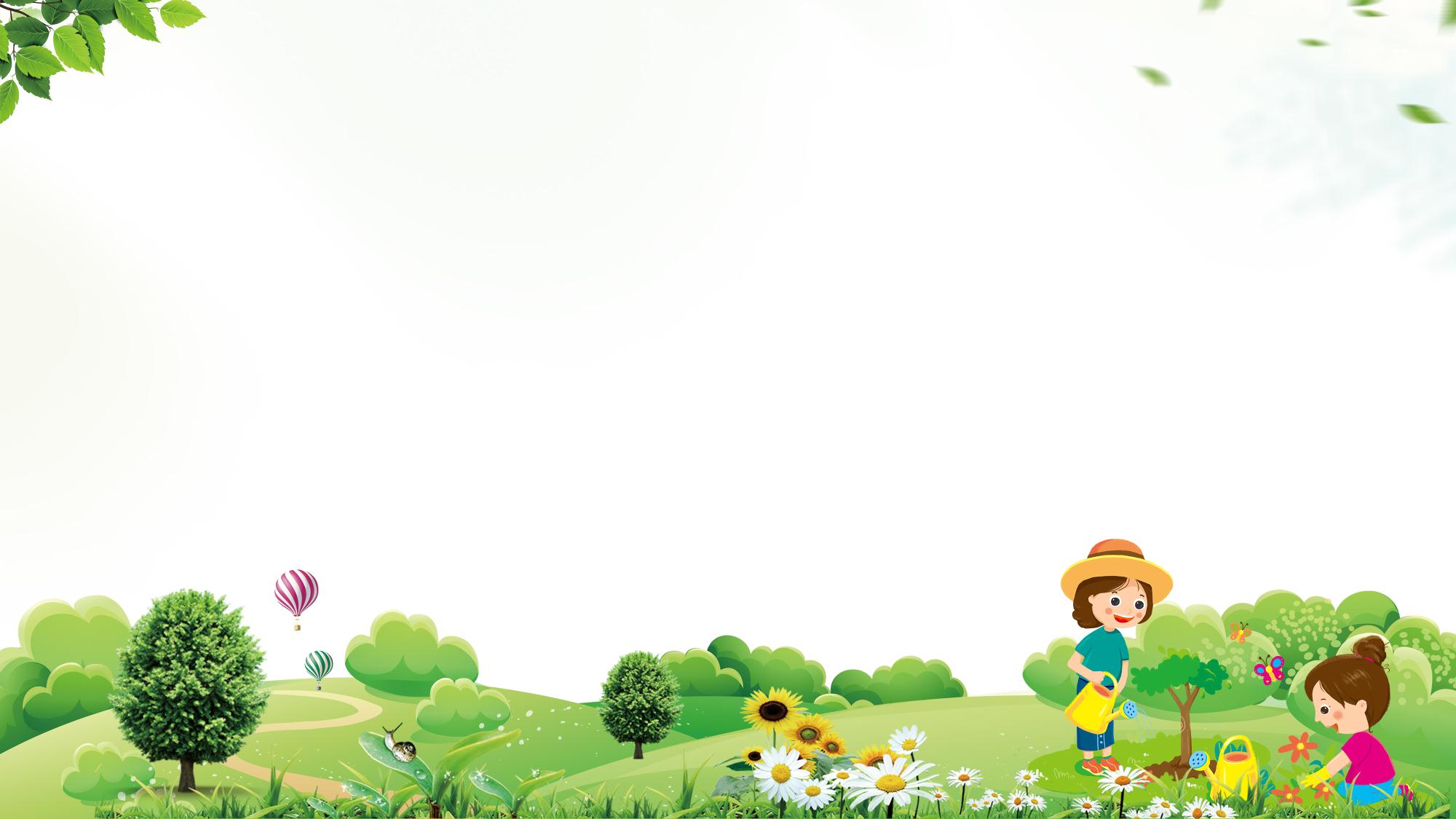 03
流程和安排
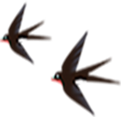 在此录入上述图表的描述说明，在此录入上述图表的描述说明在此录入上述图表的描述说明，在此录入上述图表的描述说明
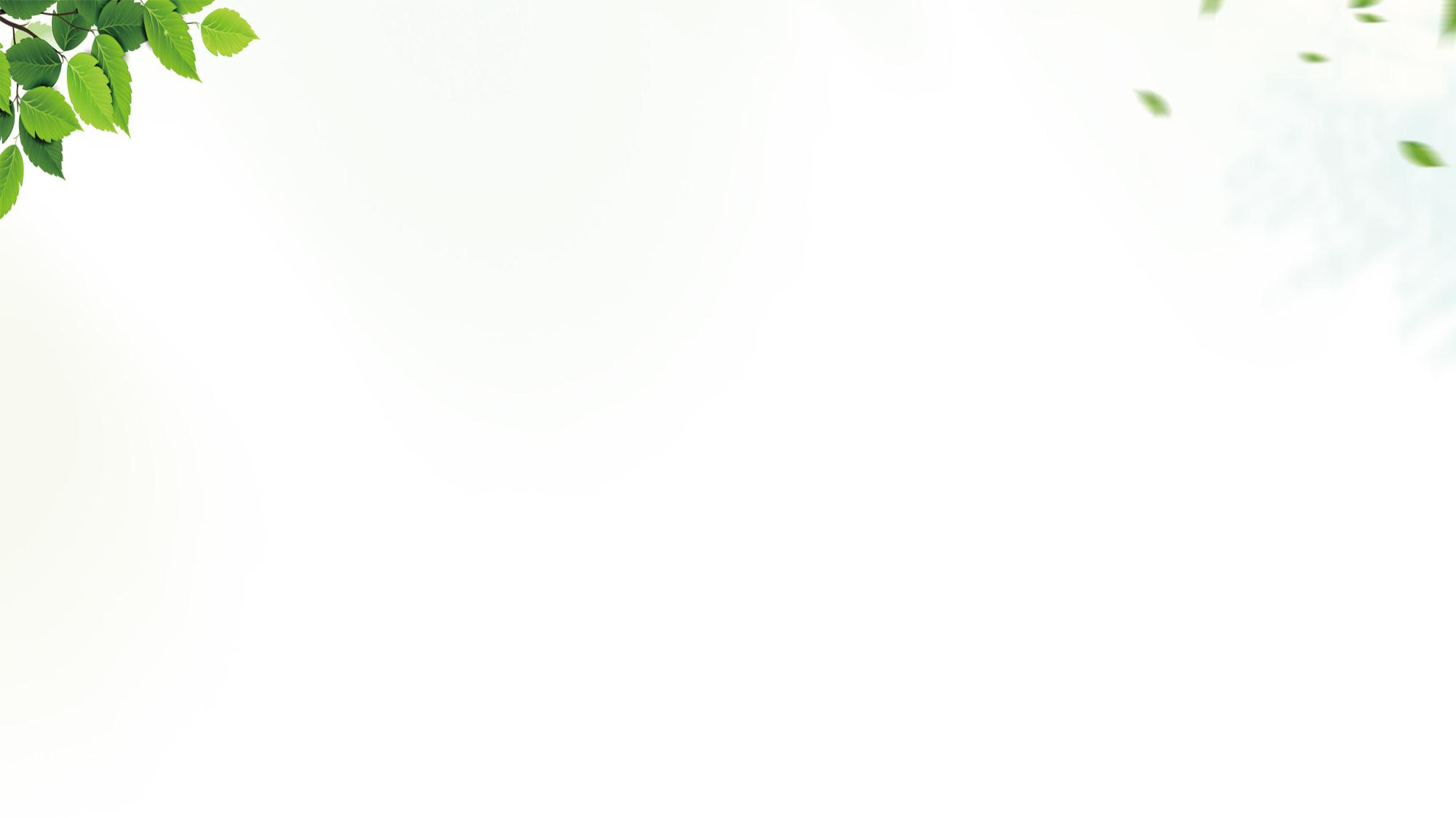 THREE 流程和安排
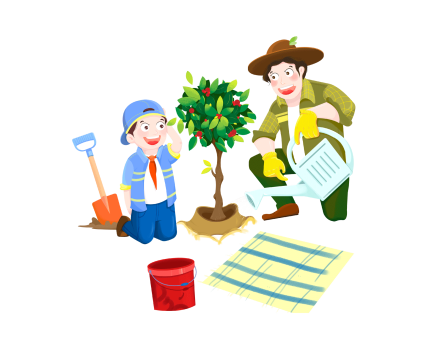 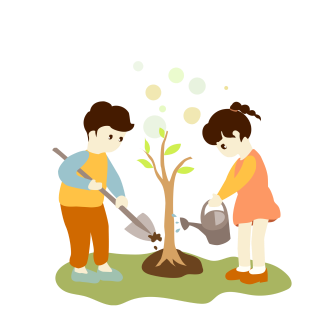 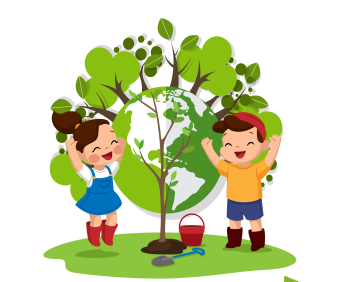 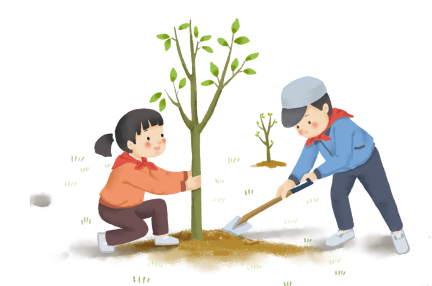 添加标题
添加标题
添加标题
添加标题
在此录入上述图表的描述说明，在此录入上述图表的描述说明
在此录入上述图表的描述说明，在此录入上述图表的描述说明
在此录入上述图表的描述说明，在此录入上述图表的描述说明
在此录入上述图表的描述说明，在此录入上述图表的描述说明
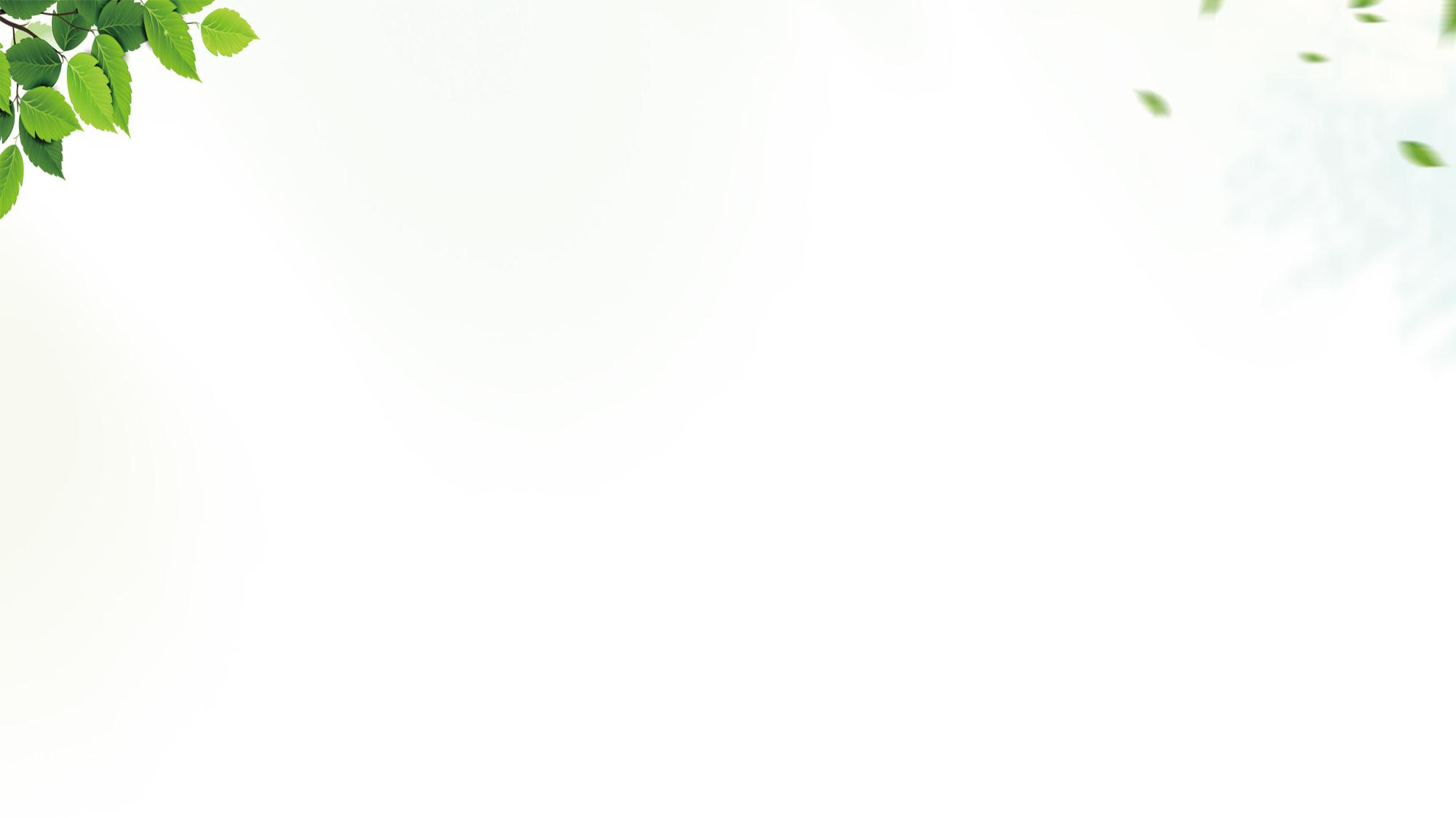 THREE 流程和安排
01
04
02
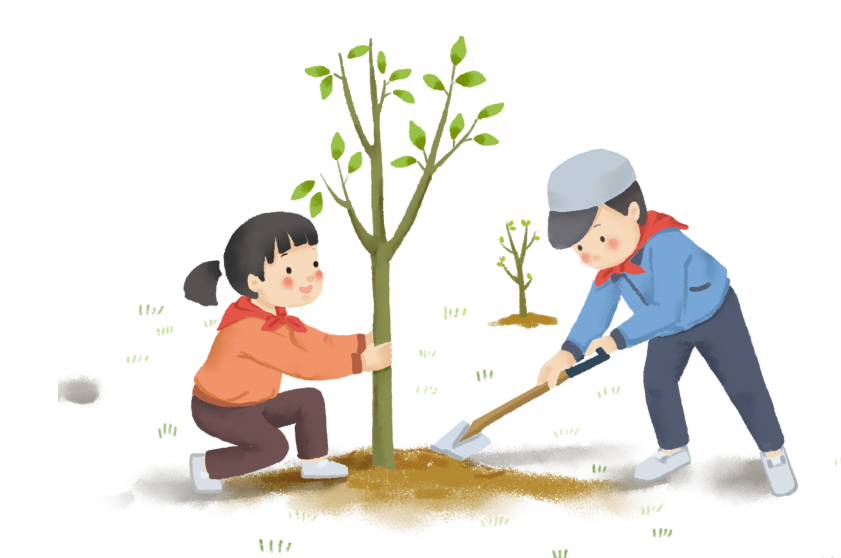 03
添加标题
添加标题
添加标题
添加标题
在此录入上述图表的描述说明，在此录入上述图表的描述说明
在此录入上述图表的描述说明，在此录入上述图表的描述说明
在此录入上述图表的描述说明，在此录入上述图表的描述说明
在此录入上述图表的描述说明，在此录入上述图表的描述说明
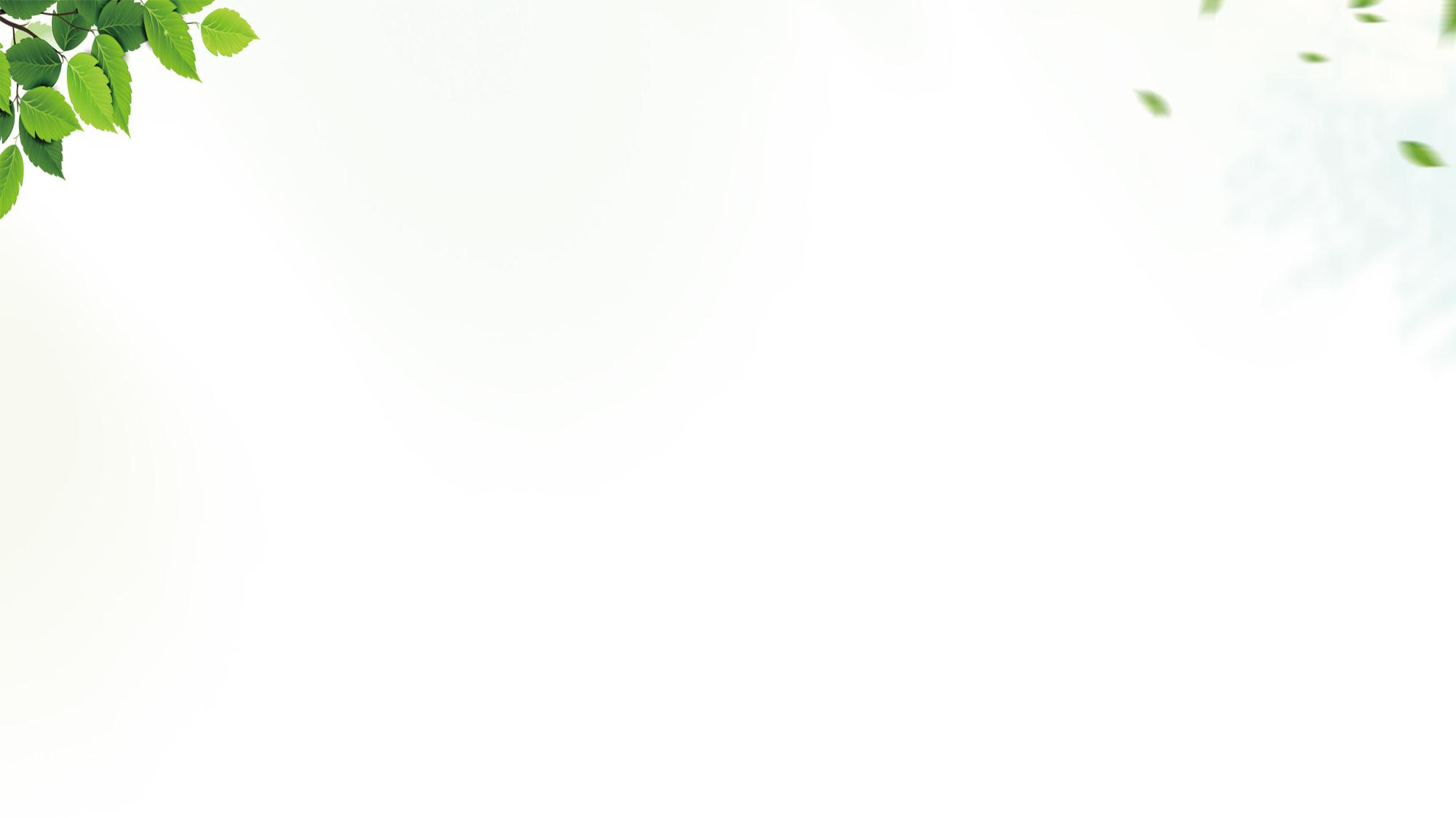 THREE 流程和安排
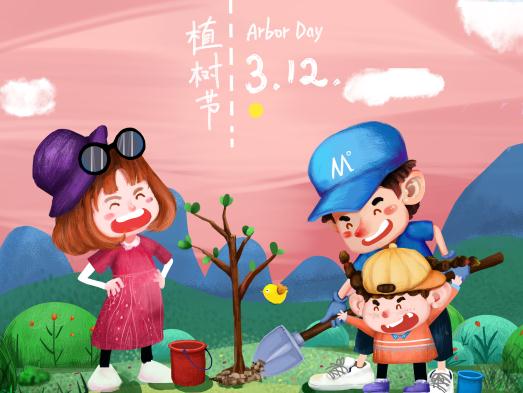 添加标题
添加标题
添加标题
在此录入上述图表的描述说明，在此录入上述图表的描述说明
在此录入上述图表的描述说明，在此录入上述图表的描述说明
在此录入上述图表的描述说明，在此录入上述图表的描述说明
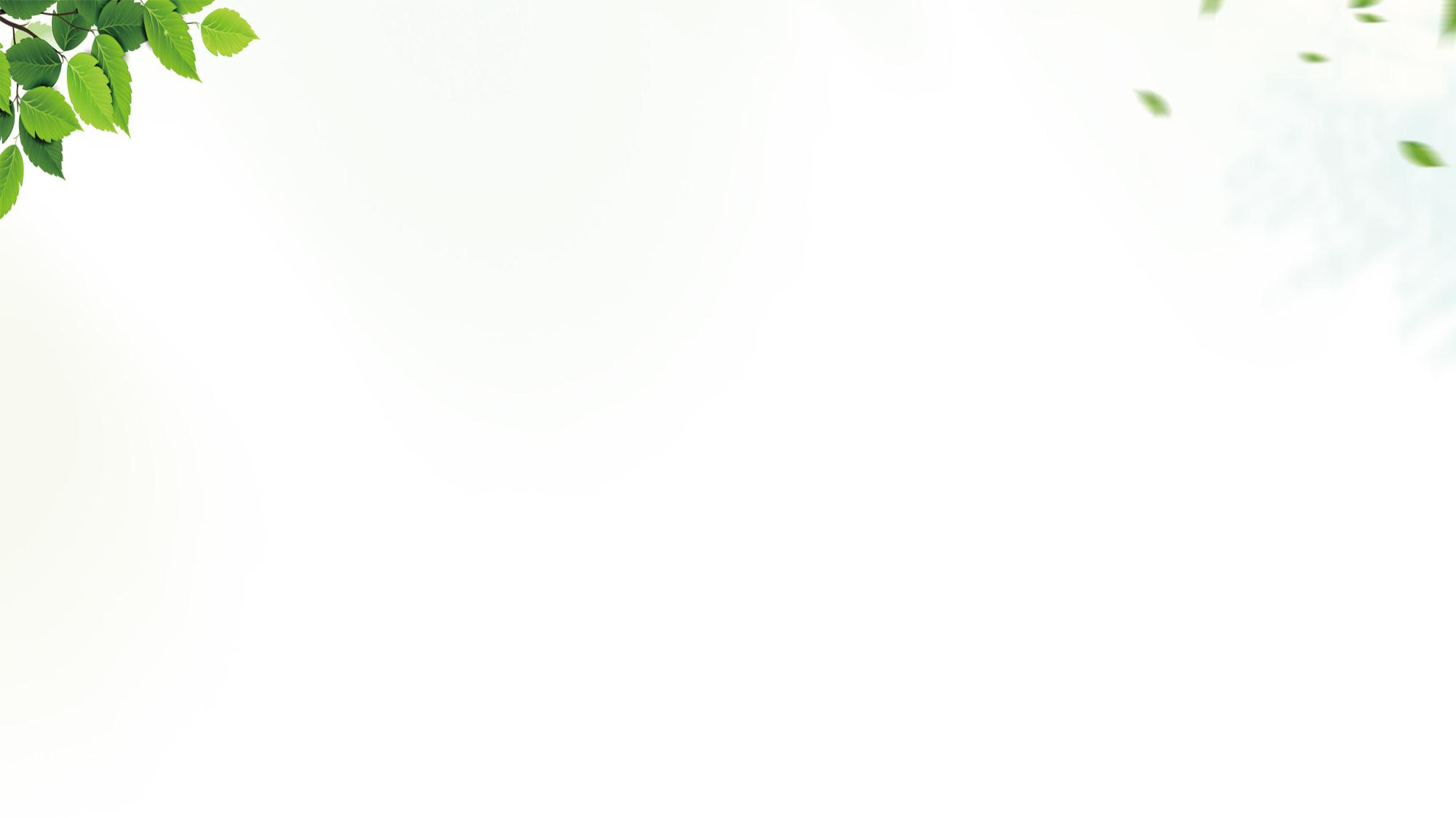 THREE 流程和安排
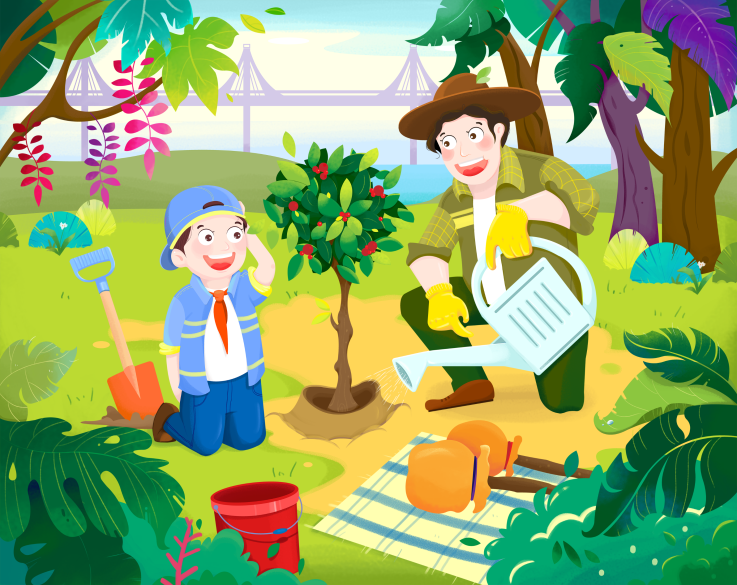 添加标题文字
在此录入上述图表的描述说明，在此录入上述图表的描述说明在此录入上述图表的描述说明，在此录入上述图表的描述说明在此录入上述图表的描述说明，在此录入上述图表的描述说明
45%
55%
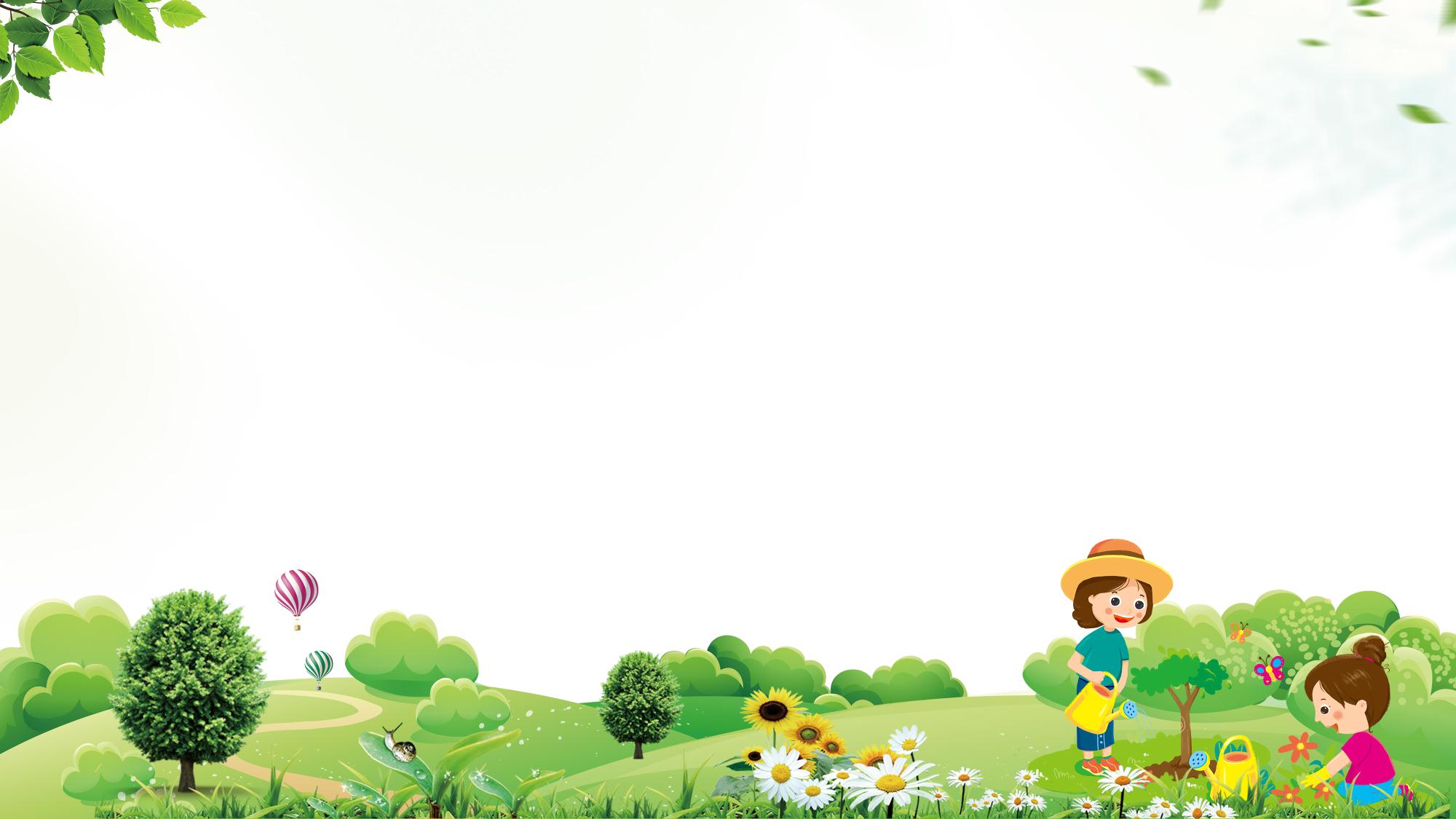 04
要求和保障
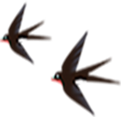 在此录入上述图表的描述说明，在此录入上述图表的描述说明在此录入上述图表的描述说明，在此录入上述图表的描述说明
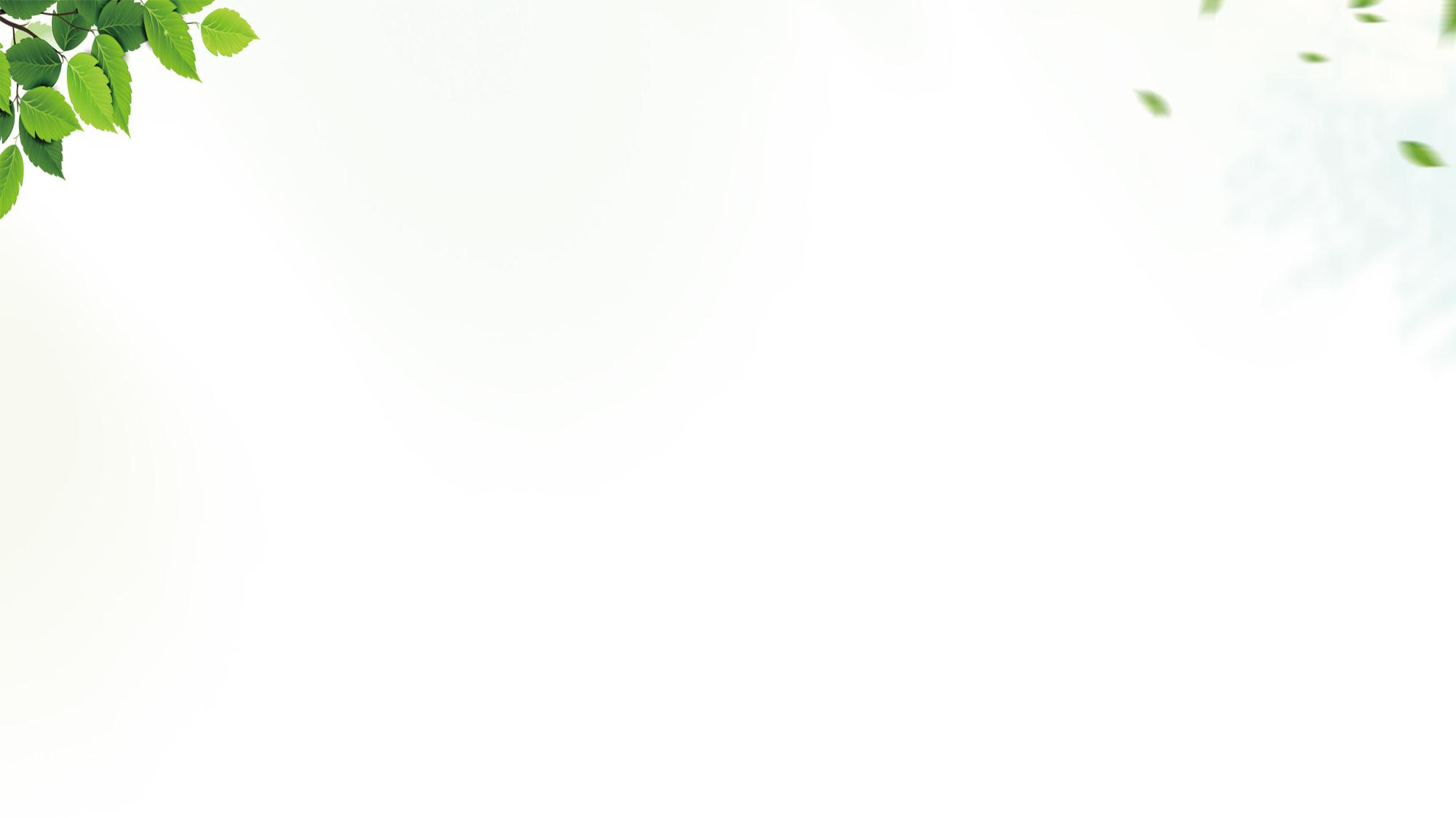 FOUR 要求和保障
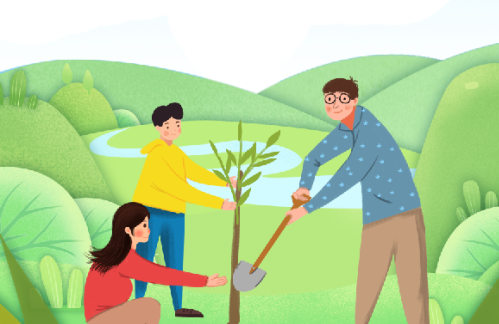 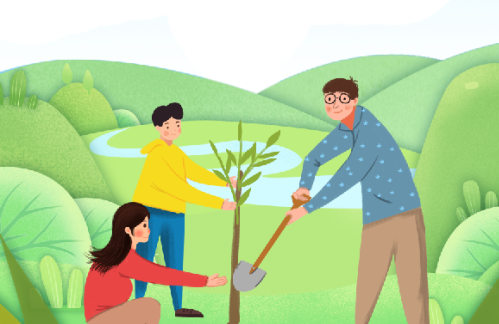 添加标题
在此录入上述图表的描述说明，在此录入上述图表的描述说明
添加标题文本
在此录入上述图表的描述说明，在此录入上述图表的描述说明
在此录入上述图表的描述说明，在此录入上述图表的描述说明
在此录入上述图表的描述说明，在此录入上述图表的描述说明
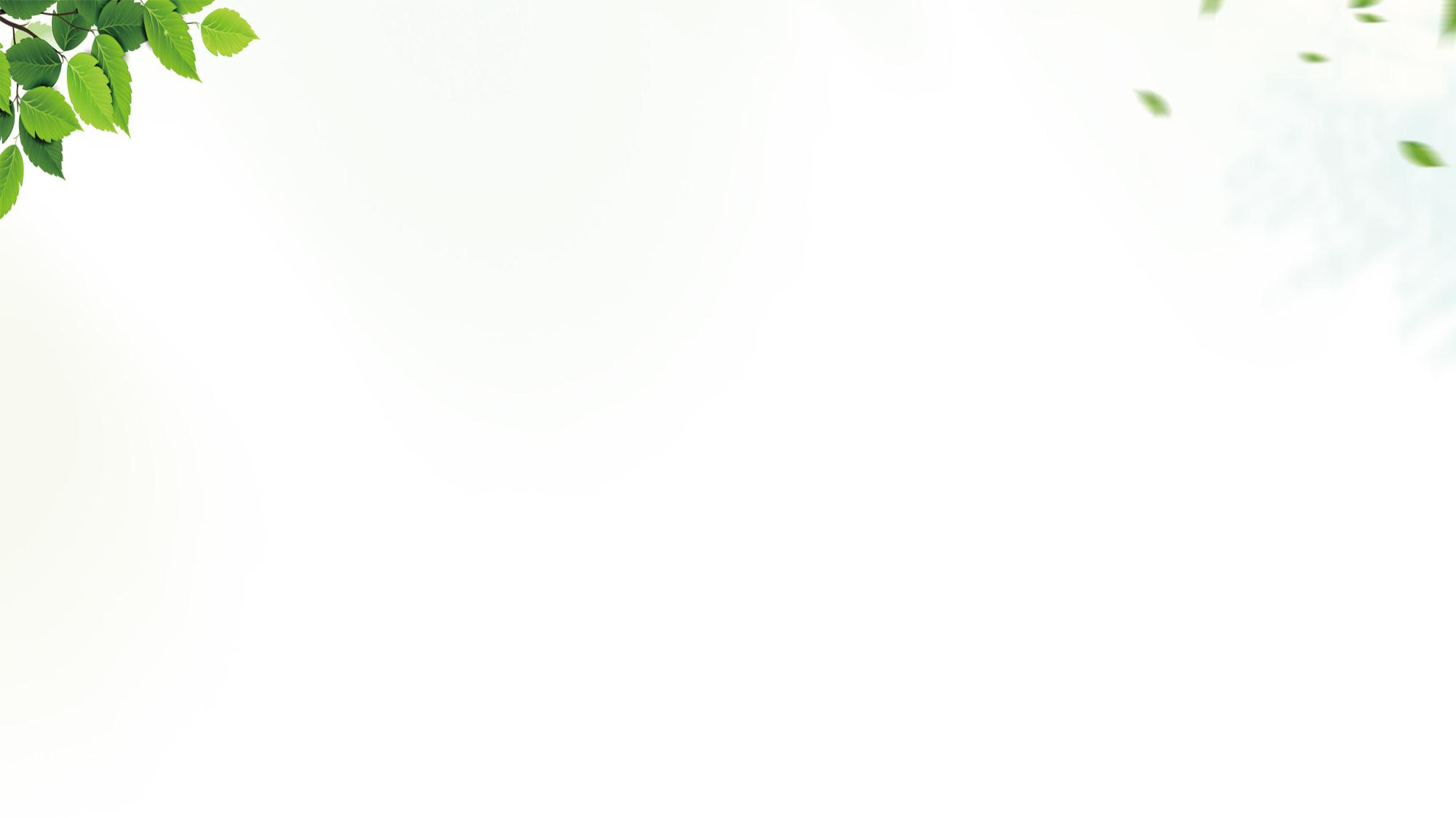 FOUR 要求和保障
添加标题
添加标题
添加标题
添加标题
添加标题
添加标题
在此录入上述图表的描述说明，在此录入上述图表的描述说明
在此录入上述图表的描述说明，在此录入上述图表的描述说明
在此录入上述图表的描述说明，在此录入上述图表的描述说明
在此录入上述图表的描述说明，在此录入上述图表的描述说明
在此录入上述图表的描述说明，在此录入上述图表的描述说明
在此录入上述图表的描述说明，在此录入上述图表的描述说明
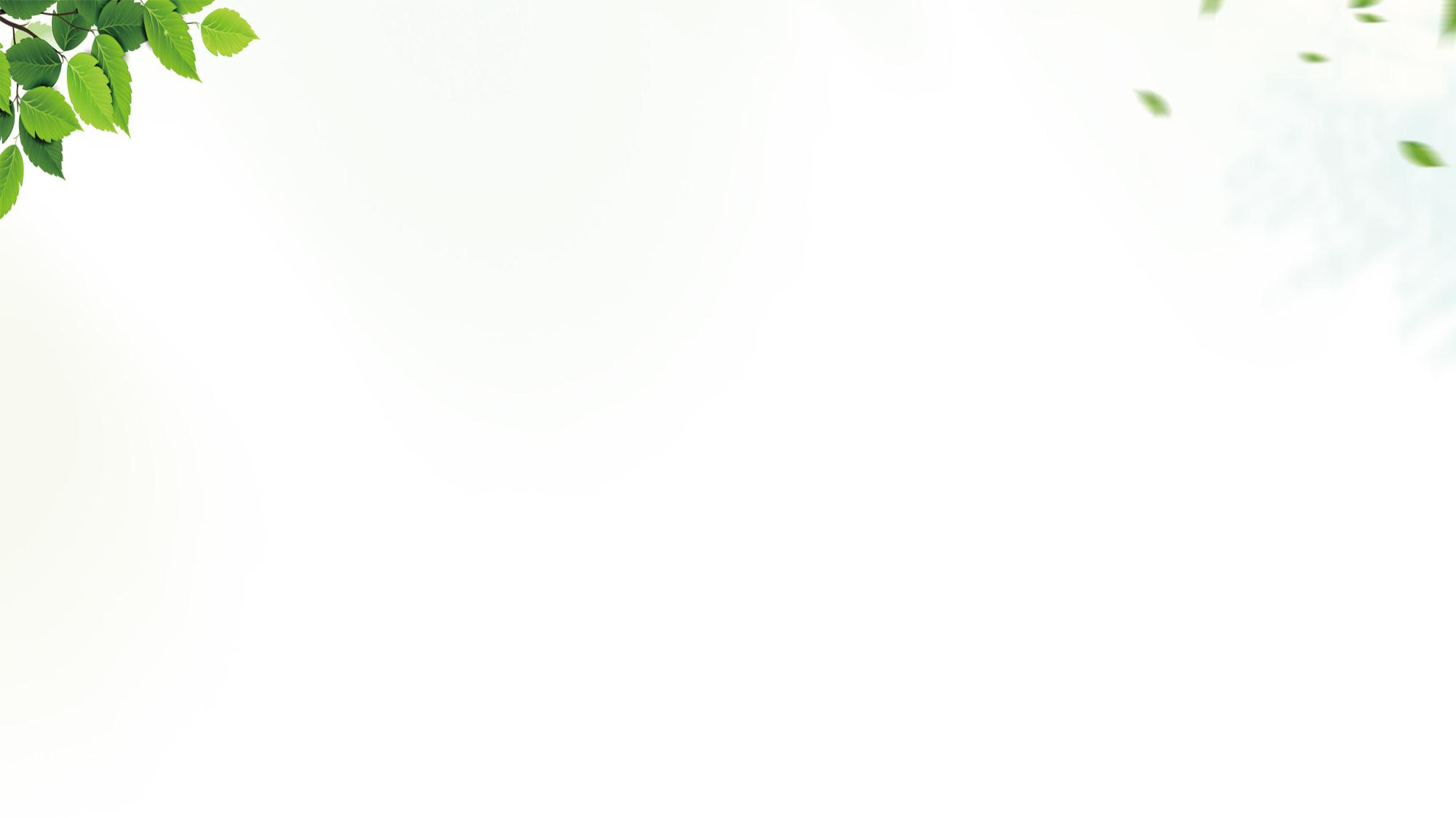 FOUR 要求和保障
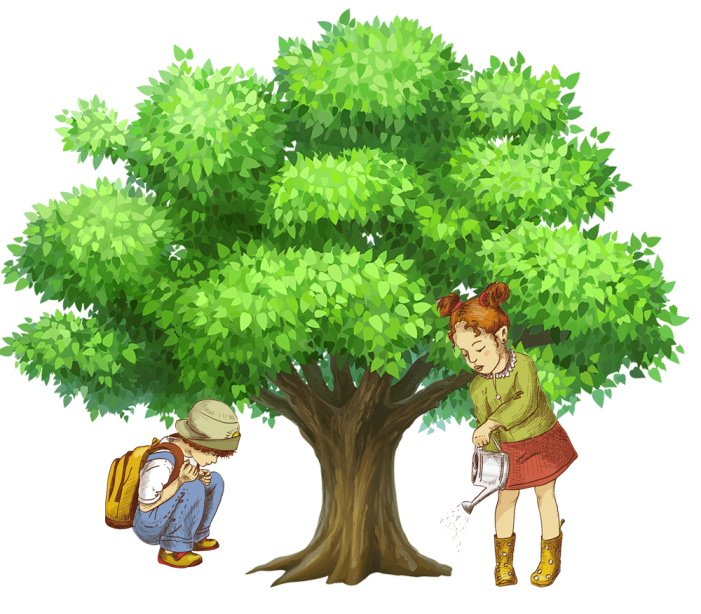 添加标题
添加标题
在此录入上述图表的描述说明，在此录入上述图表的描述说明
在此录入上述图表的描述说明，在此录入上述图表的描述说明
添加标题
添加标题
在此录入上述图表的描述说明，在此录入上述图表的描述说明
在此录入上述图表的描述说明，在此录入上述图表的描述说明
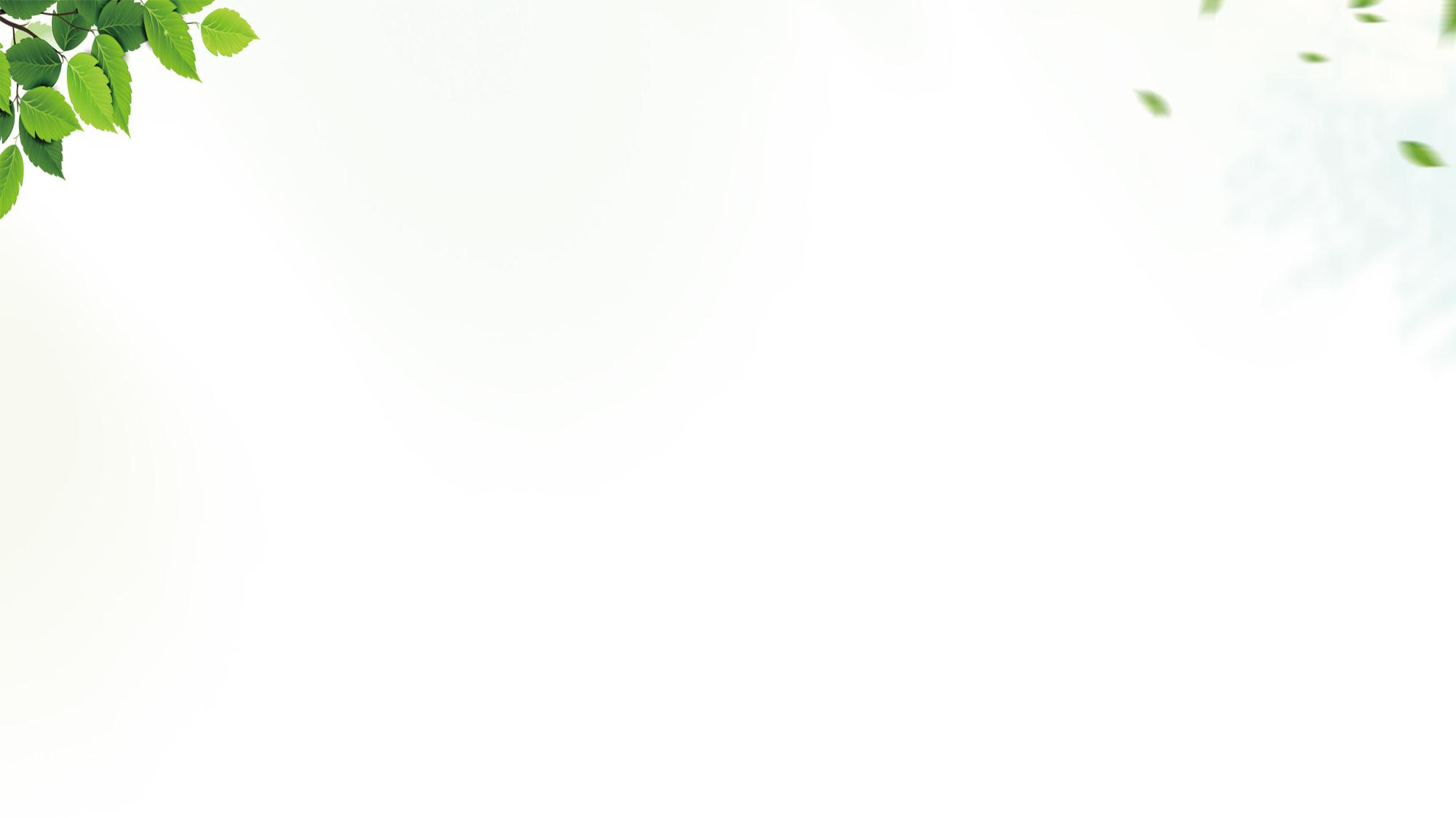 FOUR 要求和保障
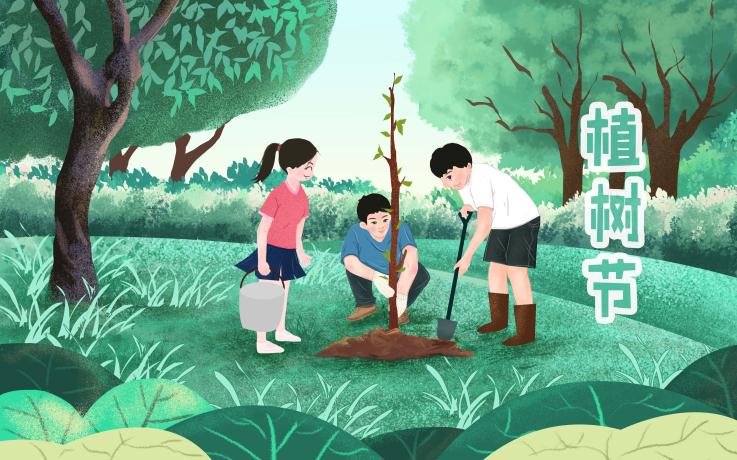 添加标题文字
在此录入上述图表的描述说明，在此录入上述图表的描述说明在此录入上述图表的描述说明，在此录入上述图表的描述说明在此录入上述图表的描述说明，在此录入上述图表的描述说明
45%
55%
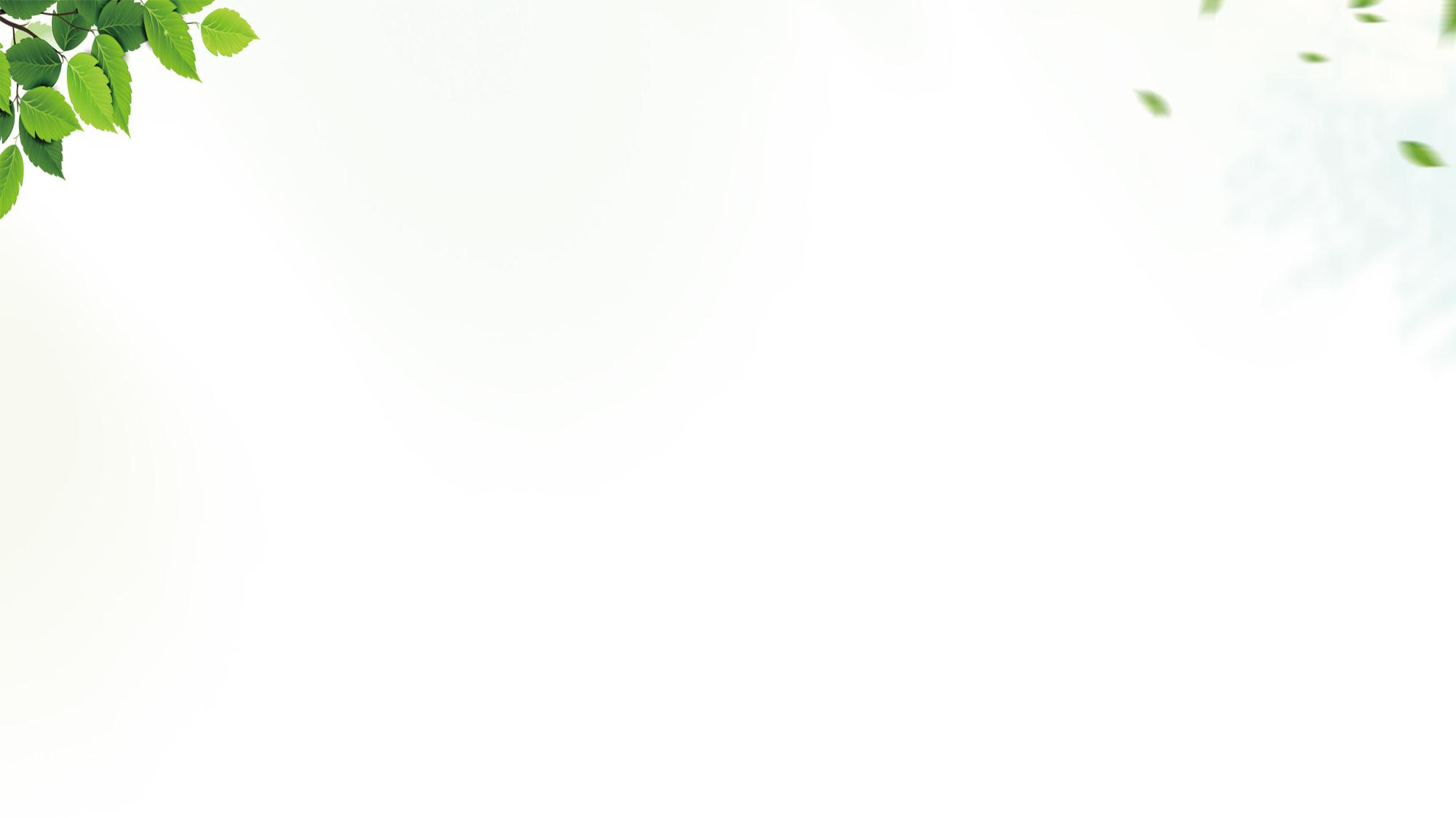 FOUR 要求和保障
添加标题
添加标题
添加标题
添加标题
在此录入上述图表的描述说明，在此录入上述图表的描述说明
在此录入上述图表的描述说明，在此录入上述图表的描述说明
在此录入上述图表的描述说明，在此录入上述图表的描述说明
在此录入上述图表的描述说明，在此录入上述图表的描述说明
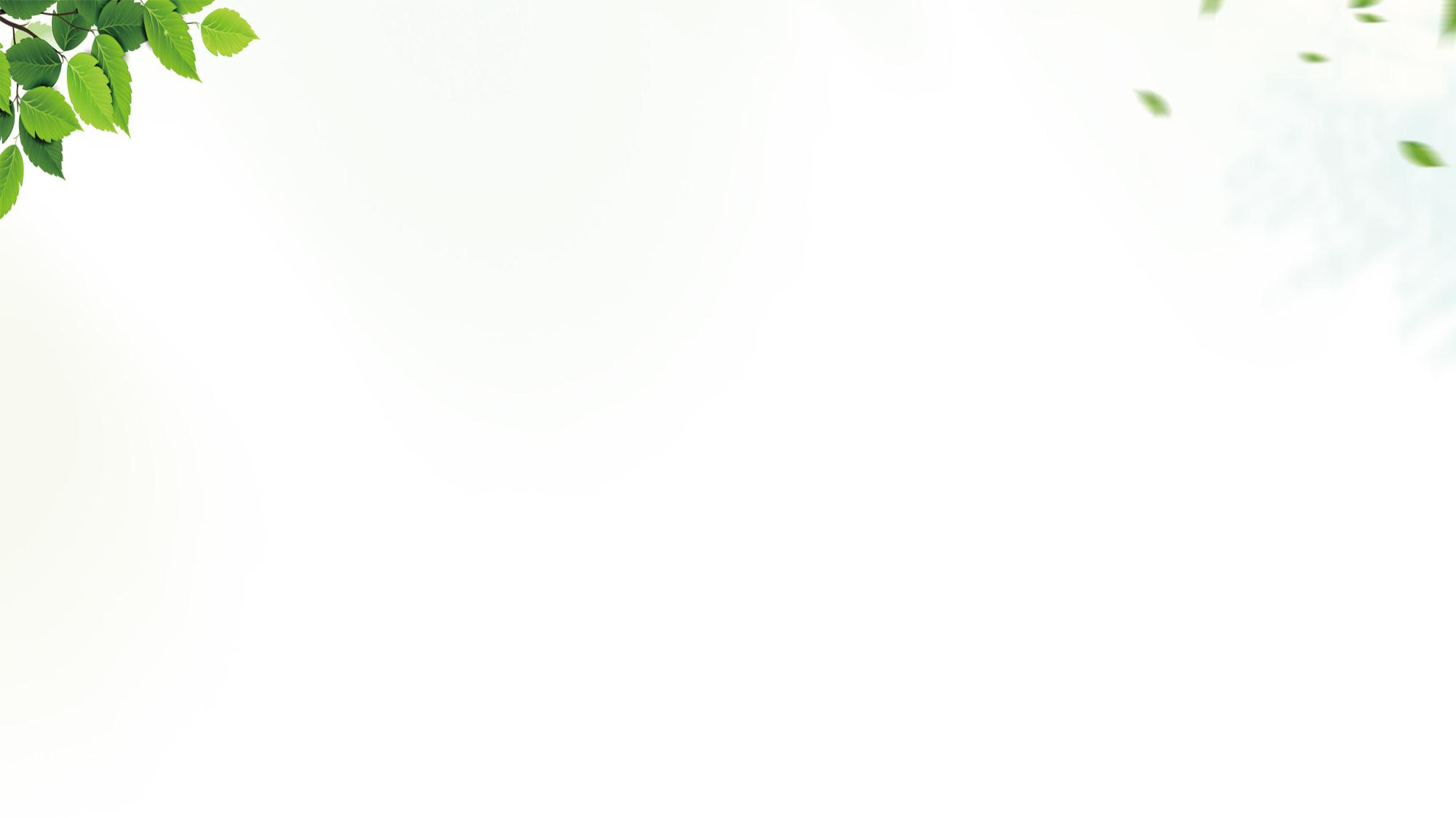 FOUR 要求和保障
2
添加标题
1
3
4
在此录入上述图表的描述说明，在此录入上述图表的描述说明
添加标题
添加标题
添加标题
在此录入上述图表的描述说明，在此录入上述图表的描述说明
在此录入上述图表的描述说明，在此录入上述图表的描述说明
在此录入上述图表的描述说明，在此录入上述图表的描述说明
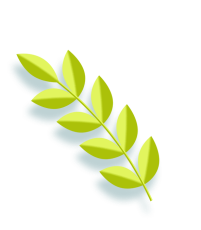 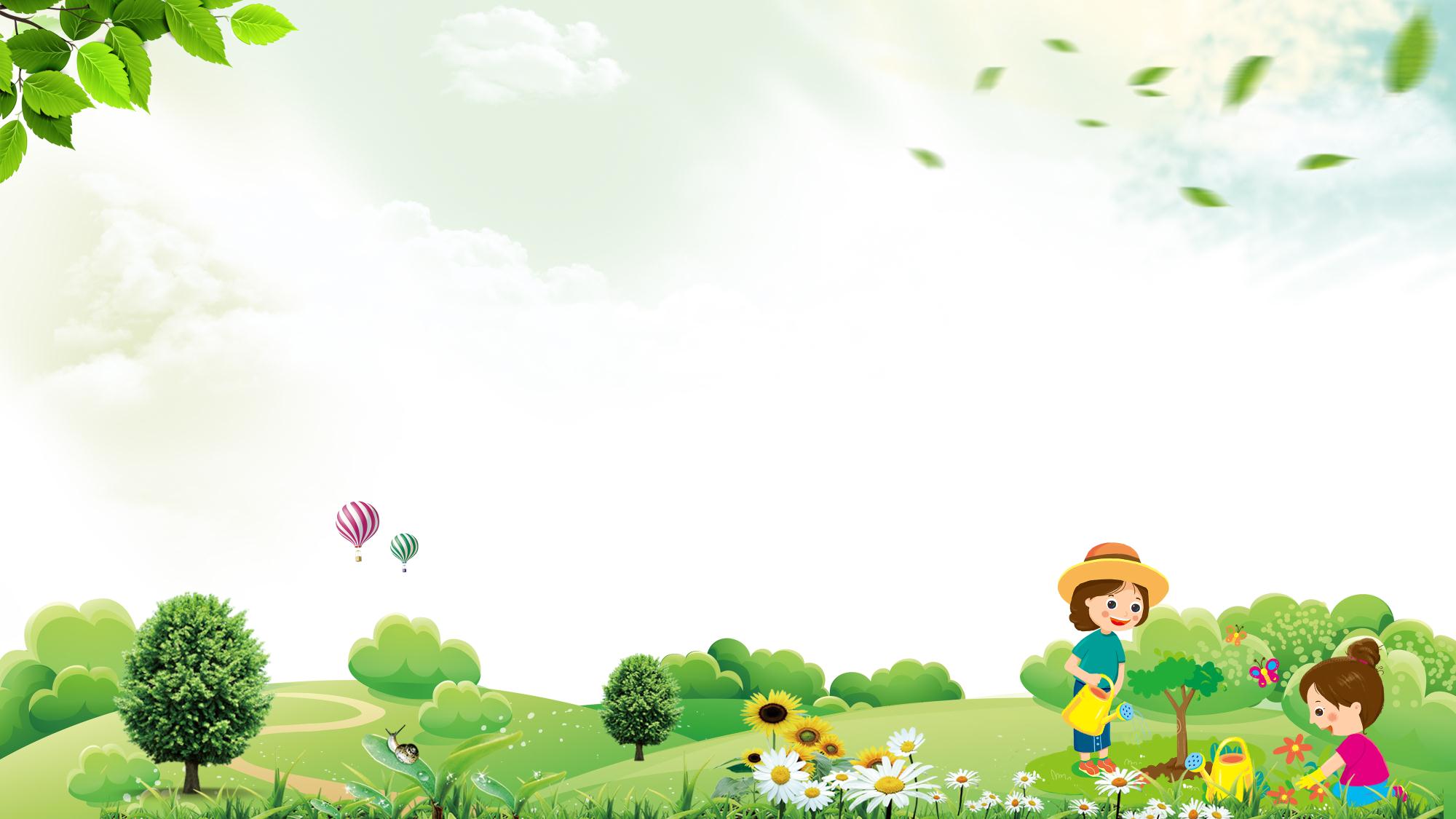 谢谢您的观赏
3-12ArborDay
用心浇灌呵护大自然，从我们做起
减
环
能
护
节
保
排
境
家
护
爱
园